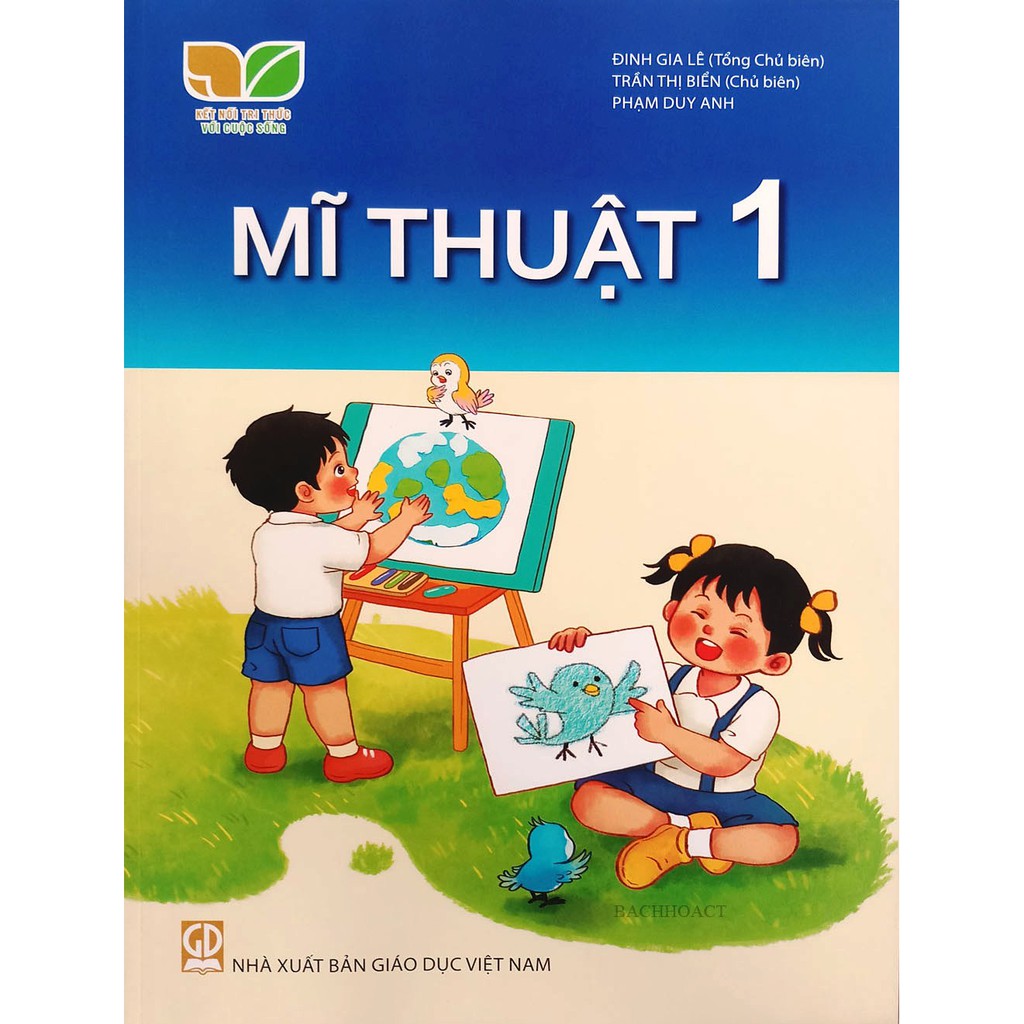 Thứ ba ngày 13 tháng 02 năm 2024
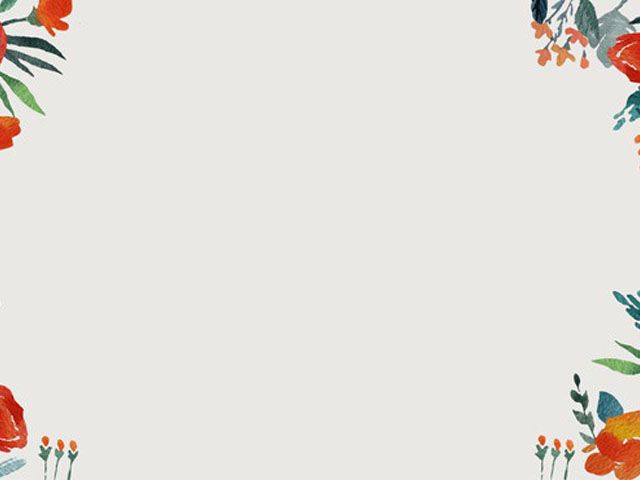 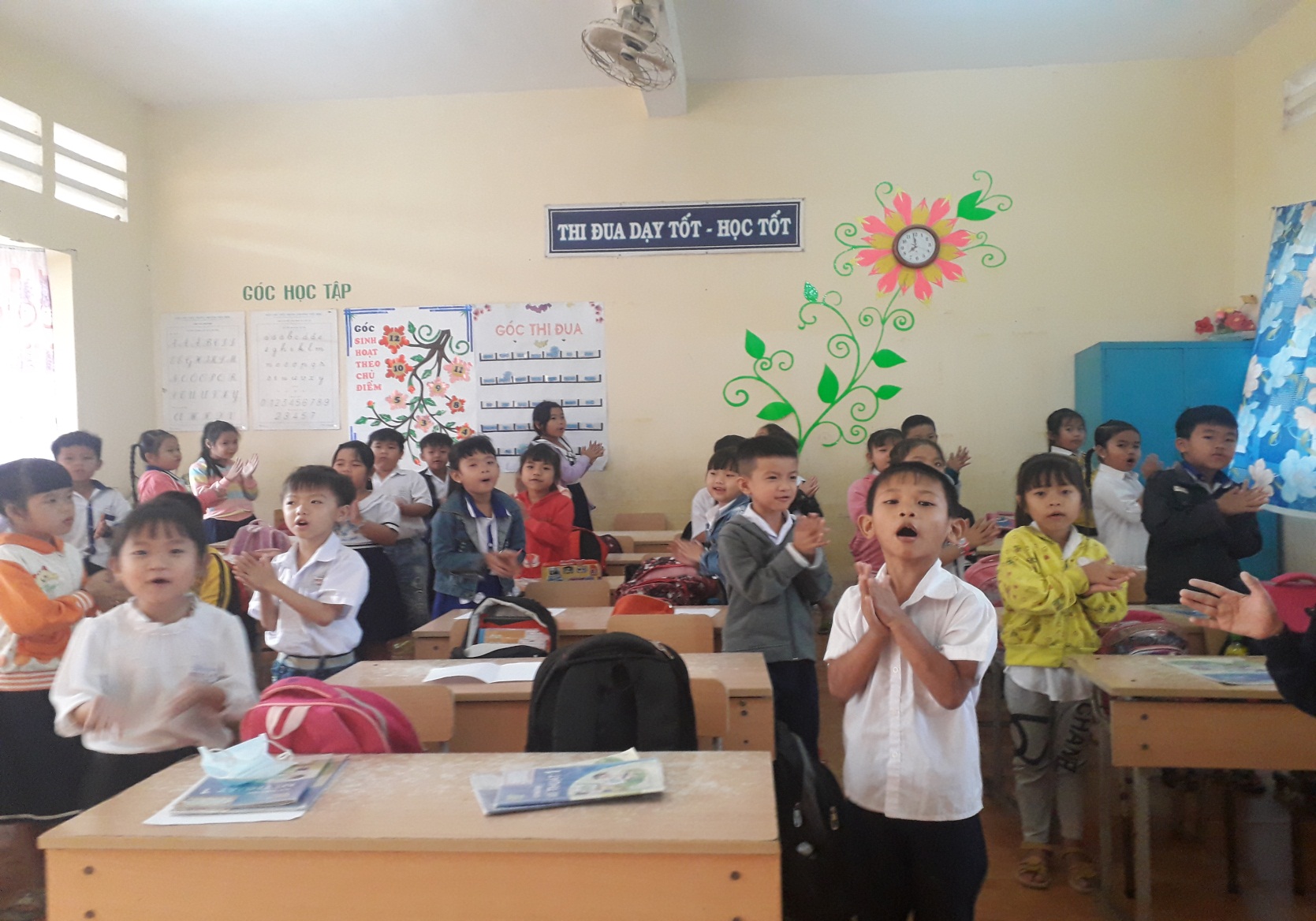 Khởi động
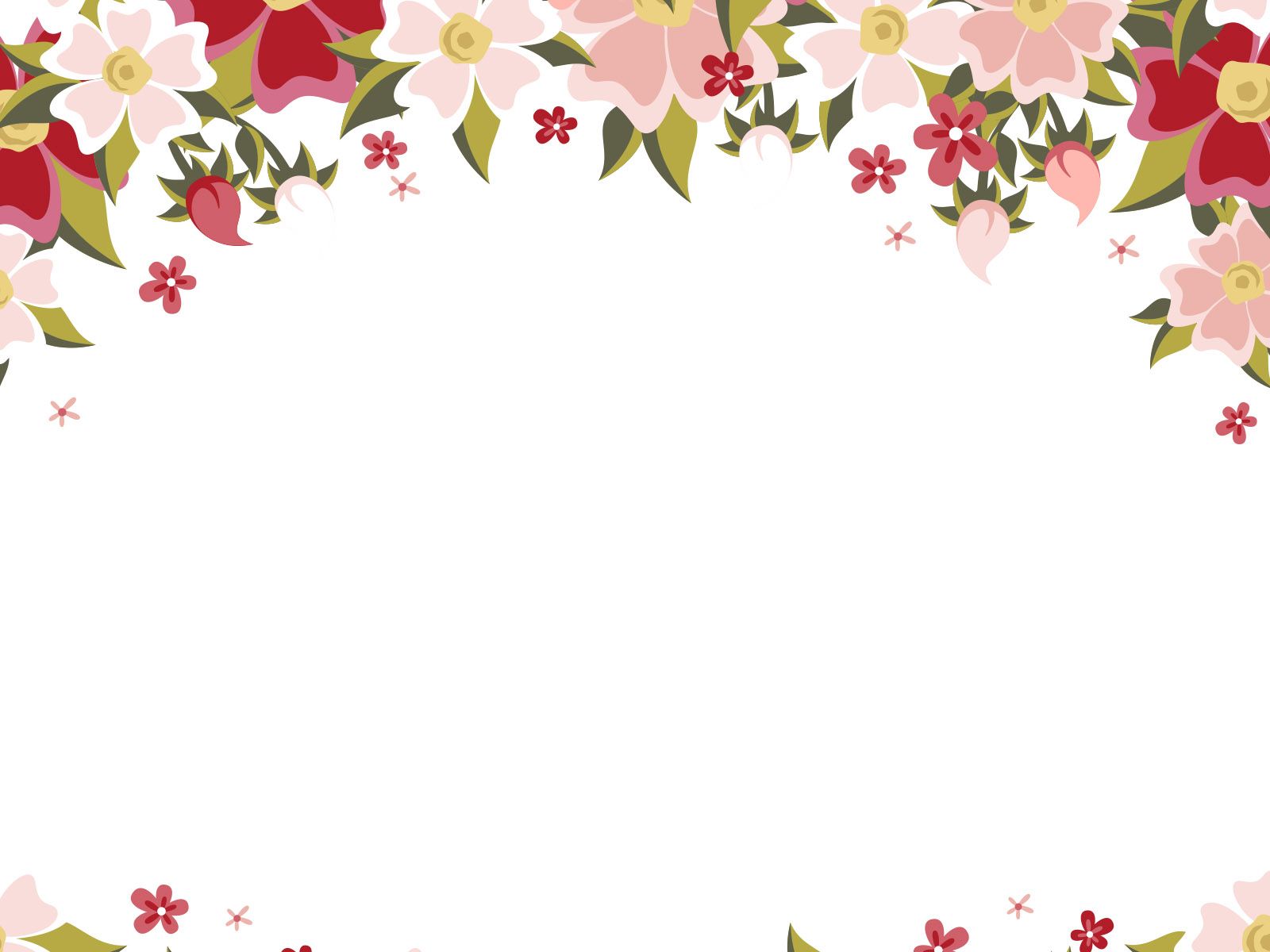 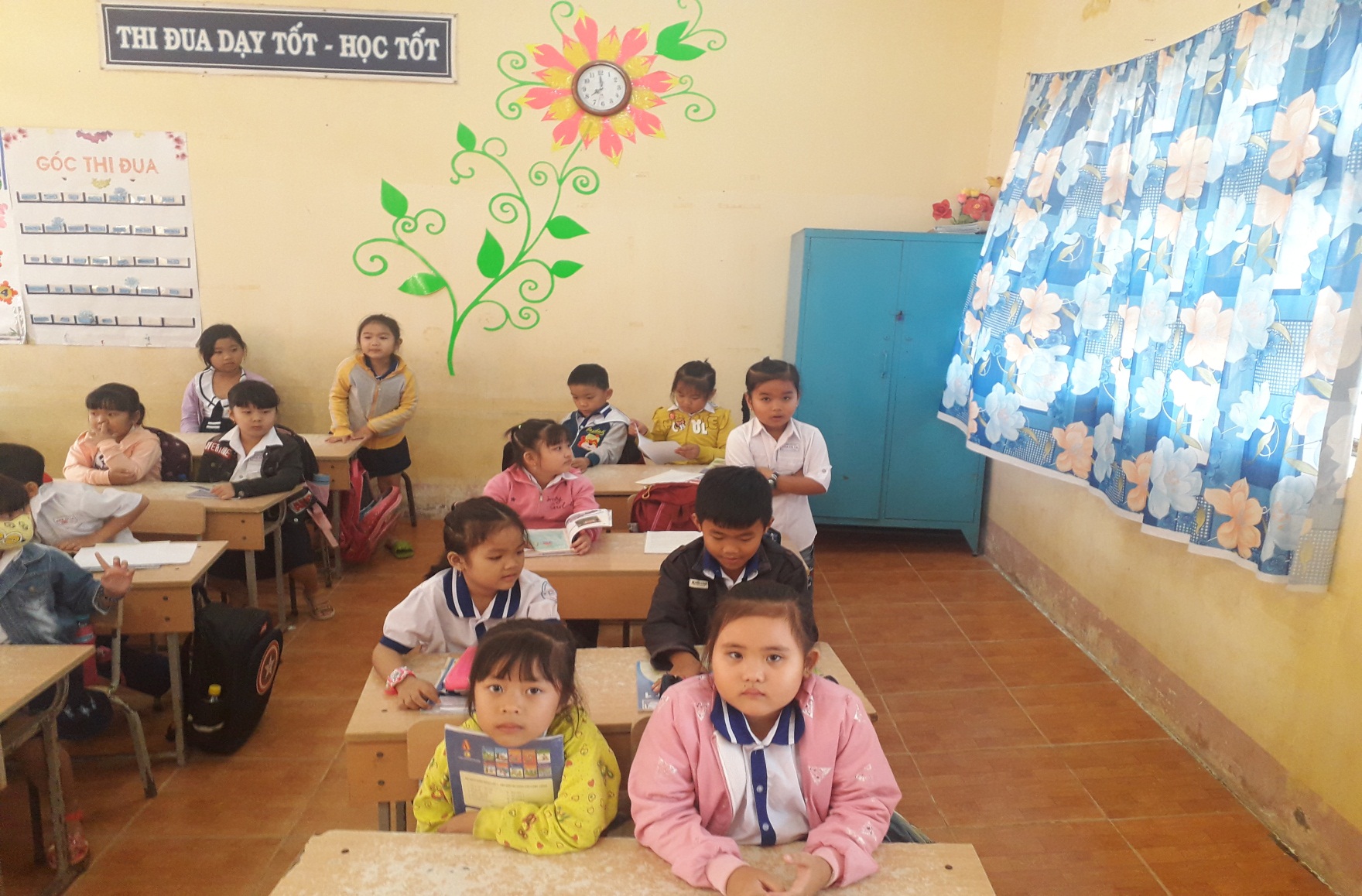 Báo cáo đồ dùng học tập
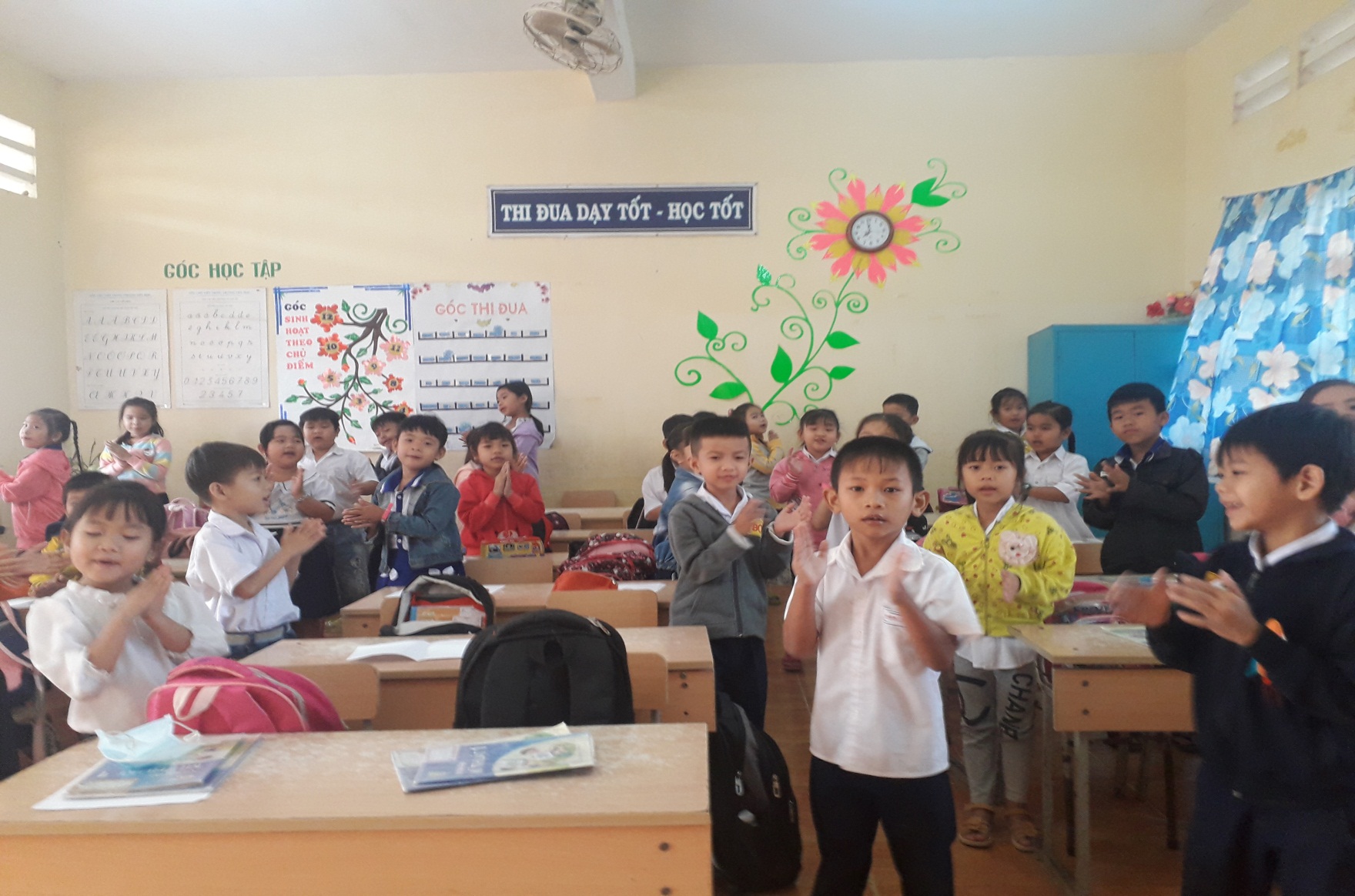 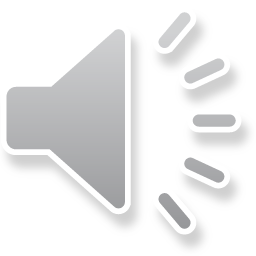 Bài hát này nói về cái gì?
Mỹ thuật
Chủ đề 7: Hoa quả (tiết 1)
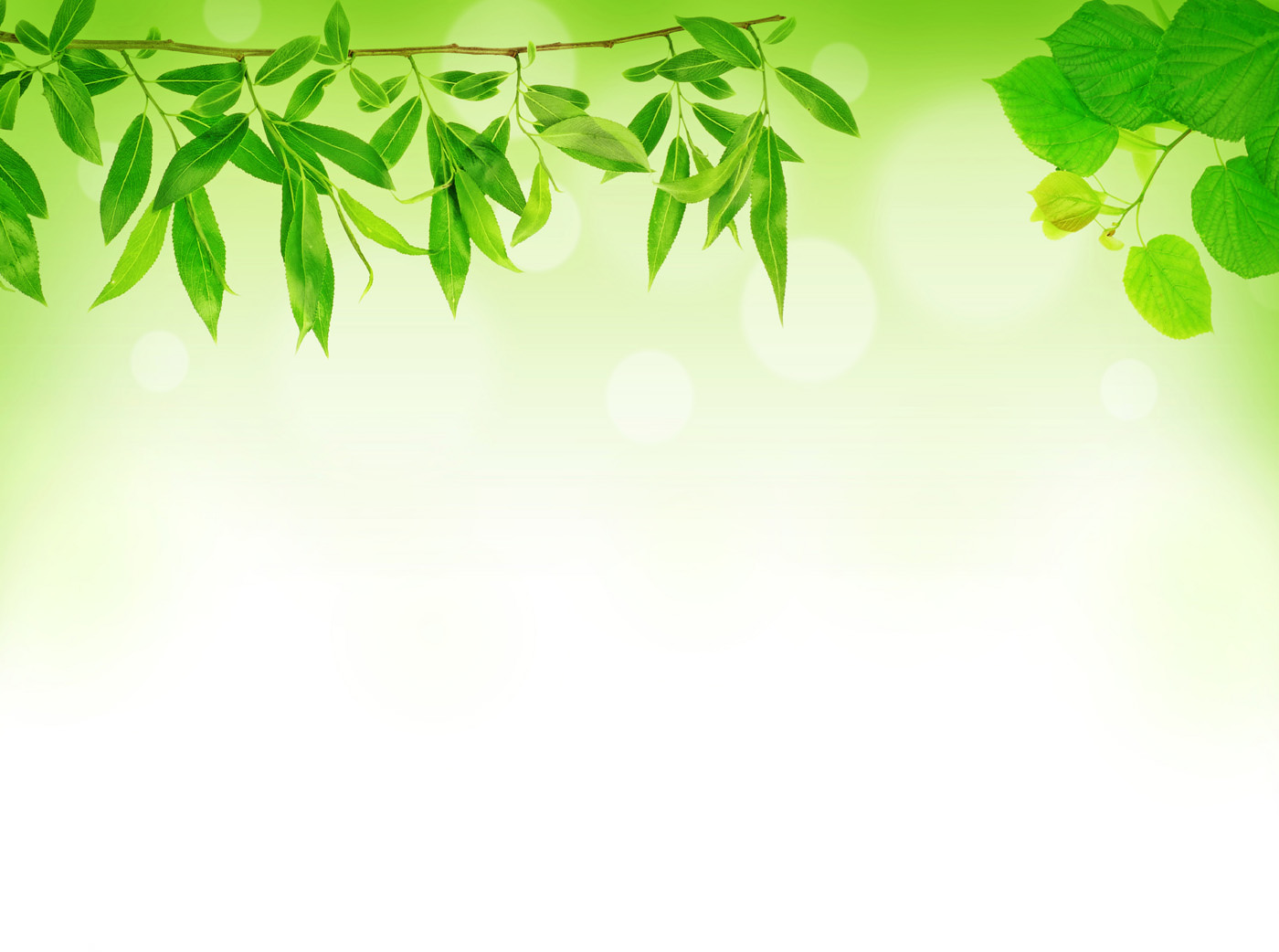 Chủ đề 7:  HOA QUẢ
* Một số loại hoa
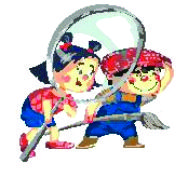 Quan sát
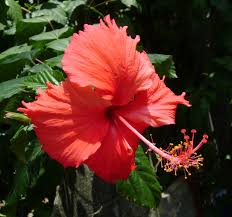 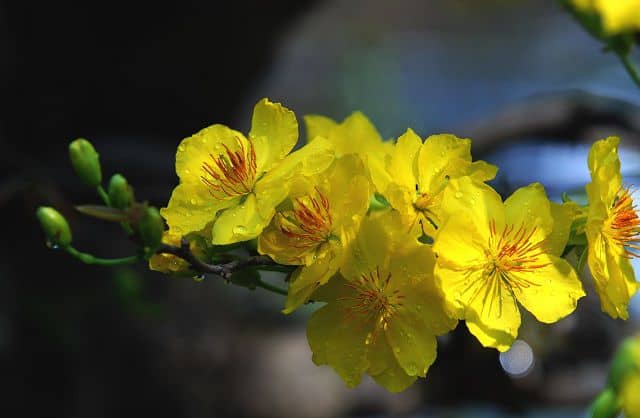 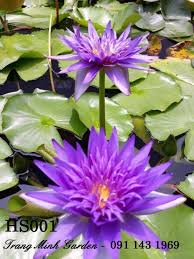 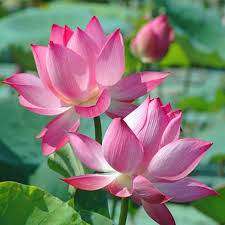 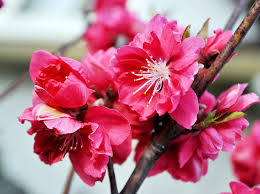 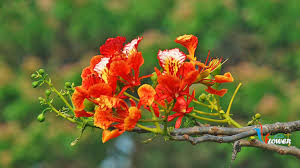 + Em hãy nêu tên các loại hoa mà em biết?
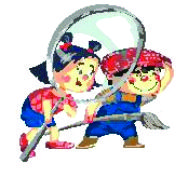 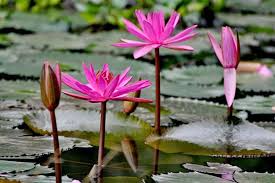 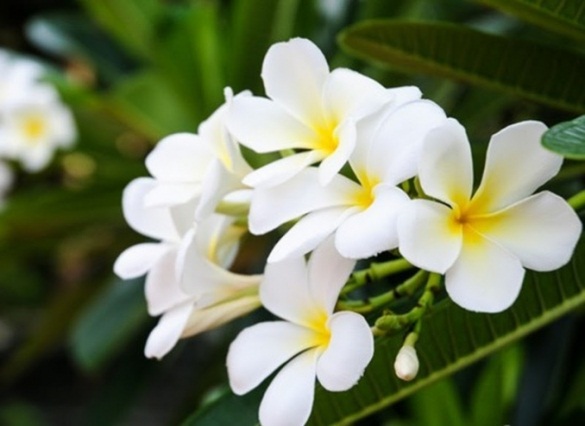 Quan sát
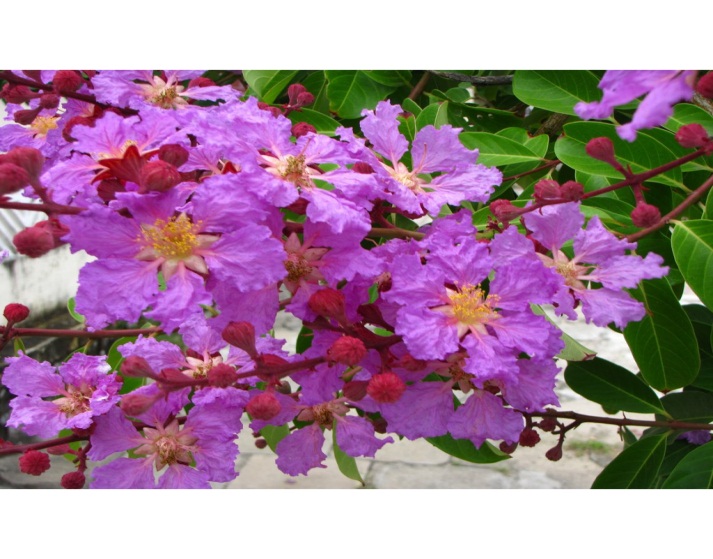 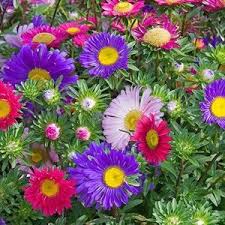 + Em hãy nêu tên các loại hoa mà em biết?
* Một số loại quả
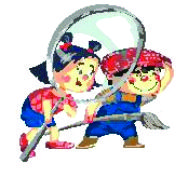 Quan sát
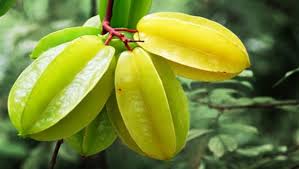 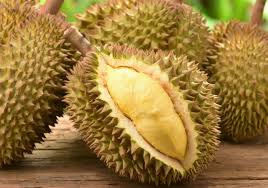 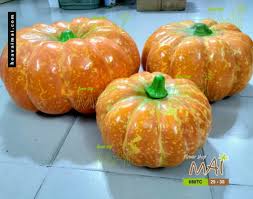 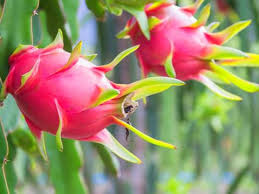 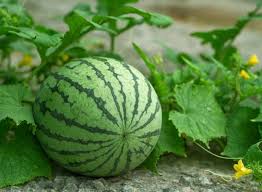 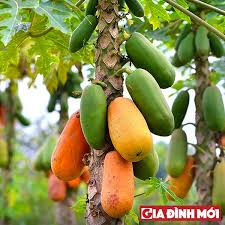 + Em hãy nêu tên những quả mà em biết?
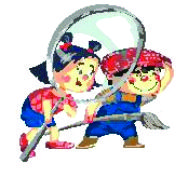 Quan sát
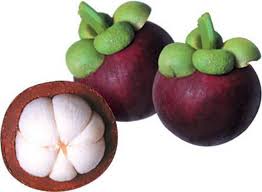 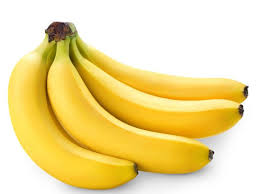 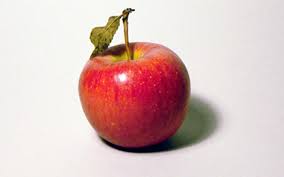 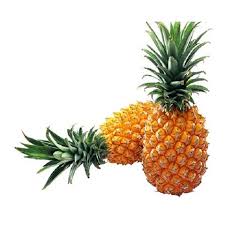 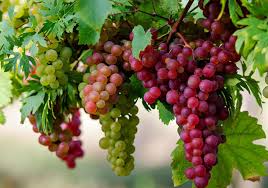 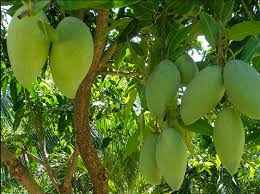 + Em hãy nêu tên những quả mà em biết?
* Hoa, quả trong mĩ thuật.
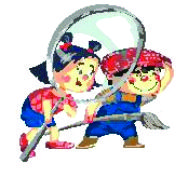 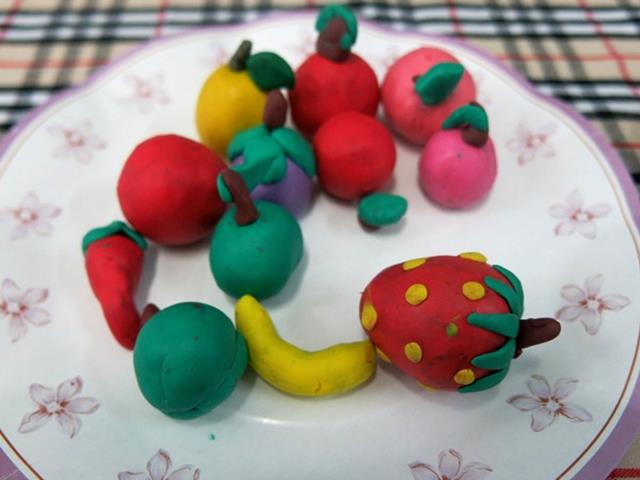 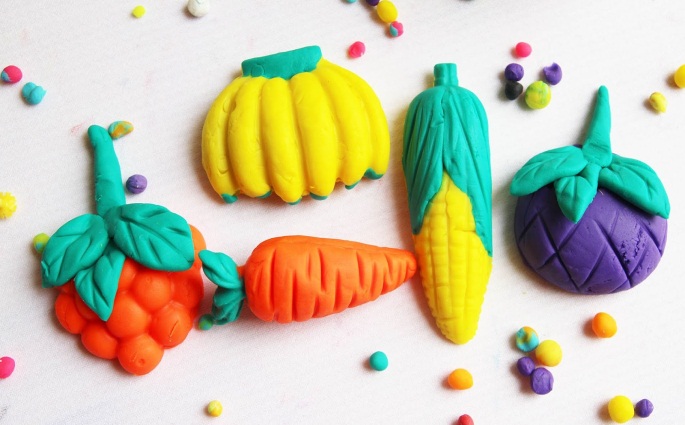 Quan sát
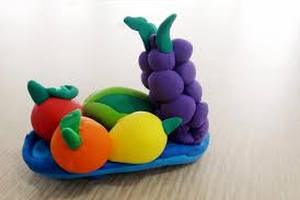 + Em hãy biết quả này được làm bằng gì?
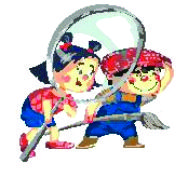 Quan sát
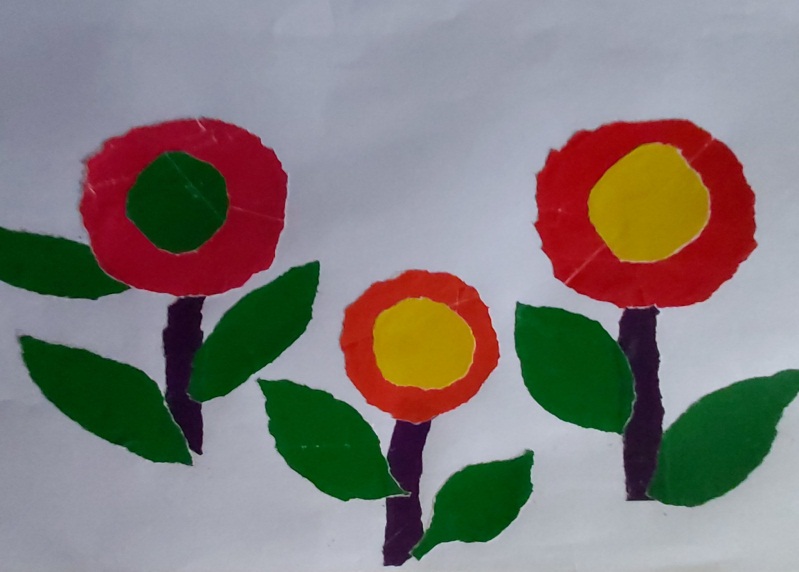 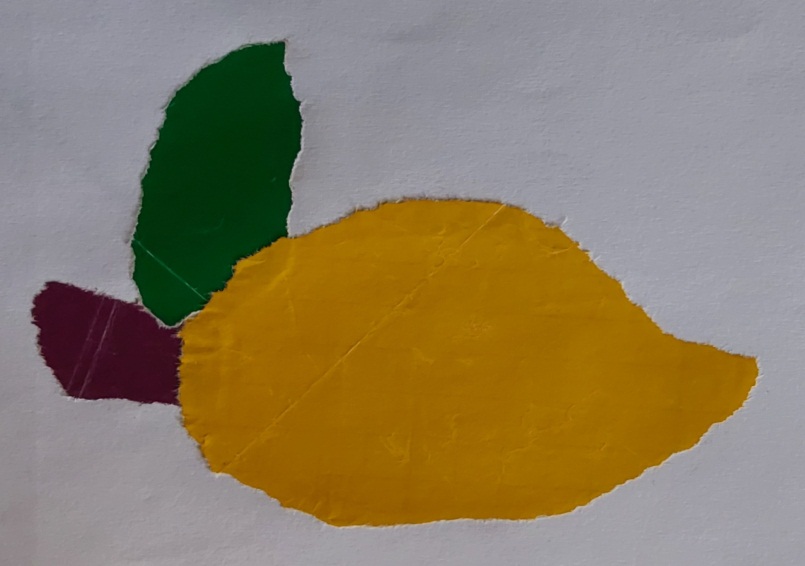 Em hãy cho biết hình thức thể hiện bức tranh này là gì?
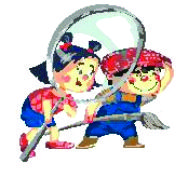 Quan sát
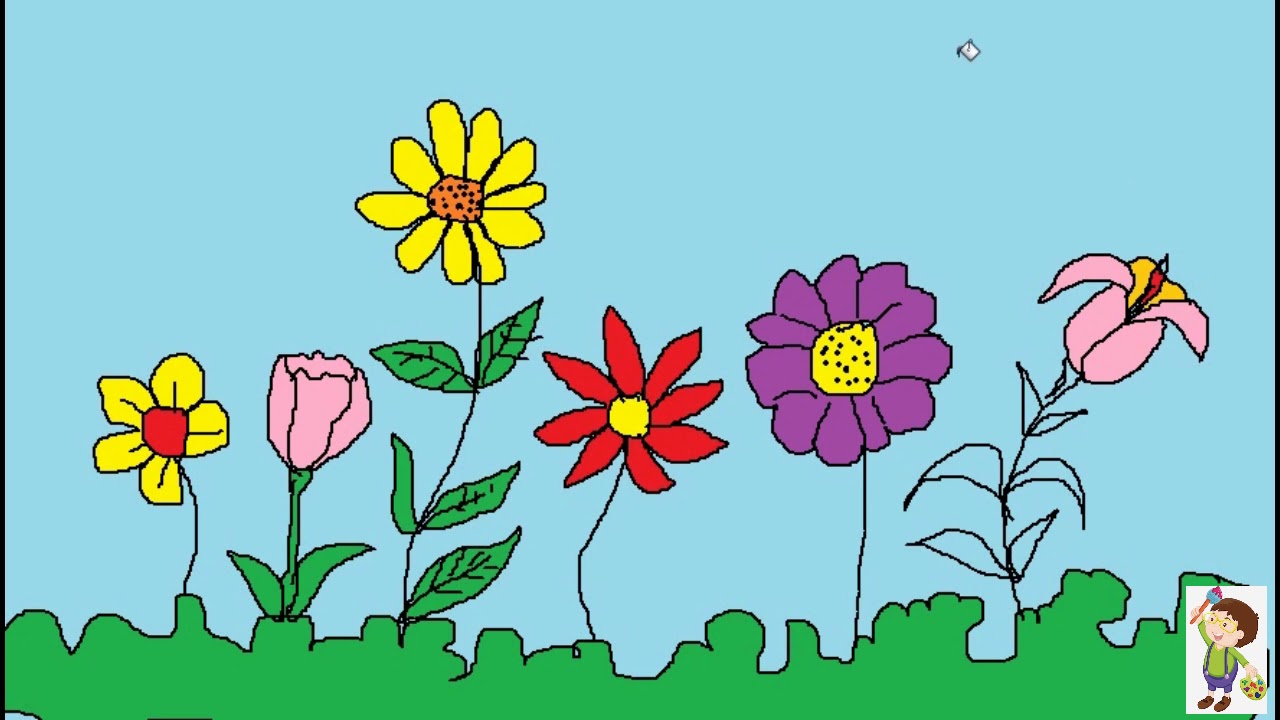 Em hãy cho biết hình thức thể hiện bức tranh này là gì?
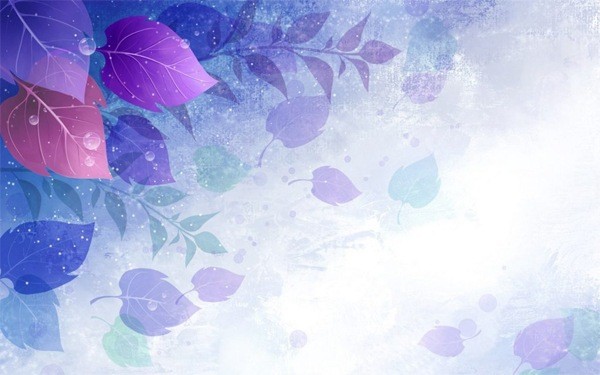 Nhắc lại những kiến thức đã học
Em hãy nhắc lại tên bài học
Kể lại một số loại hoa quả mà chúng ta vừa xem.
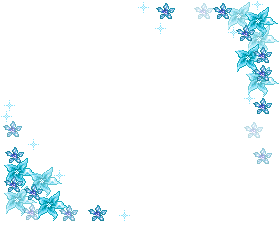 Cảm nhận sau tiết học
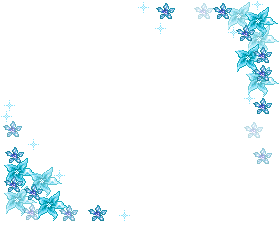 Dặn dò
Xem lại bài học
Chuẩn bị cho tiết sau
Sách mĩ thuật, Vở bài tập
Bút chì, gôm , màu, giấy thủ công, giấy A4
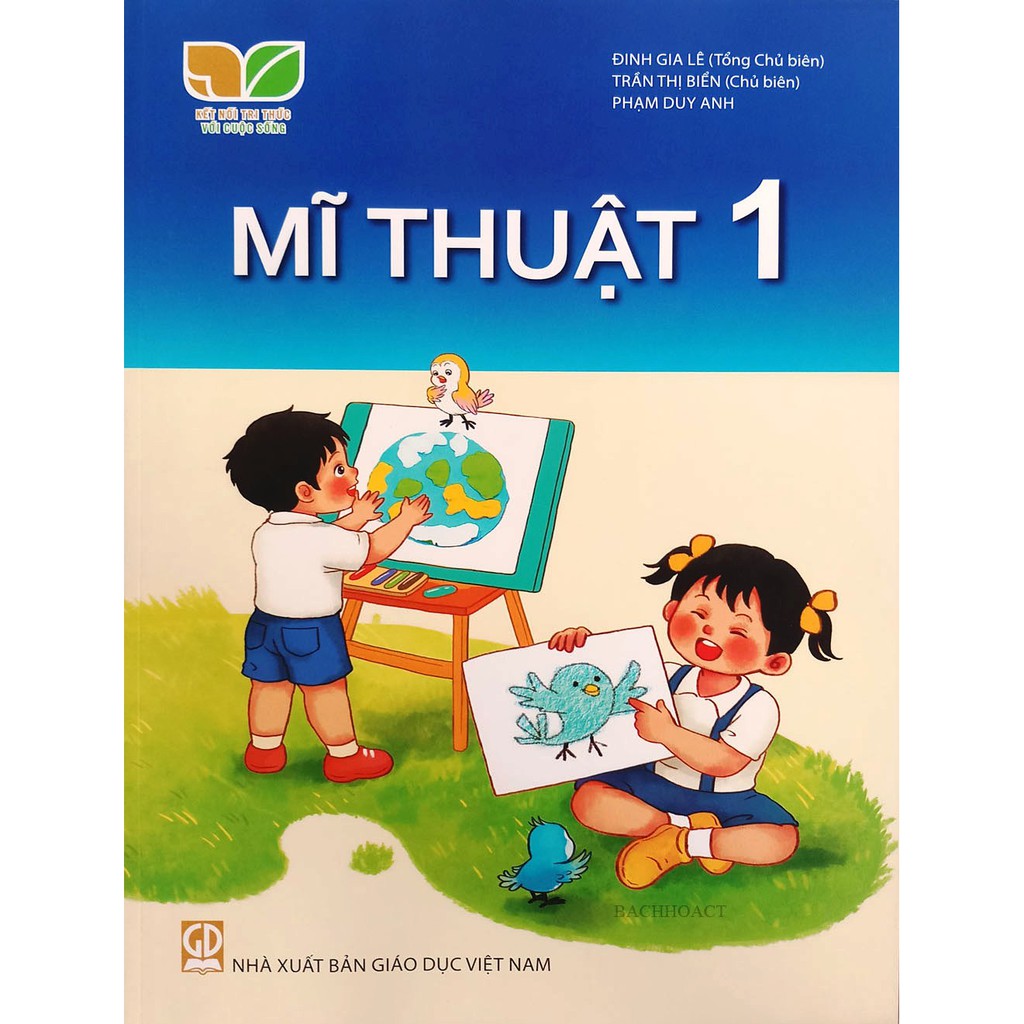 Thứ ba ngày 20 tháng 02 năm 2024
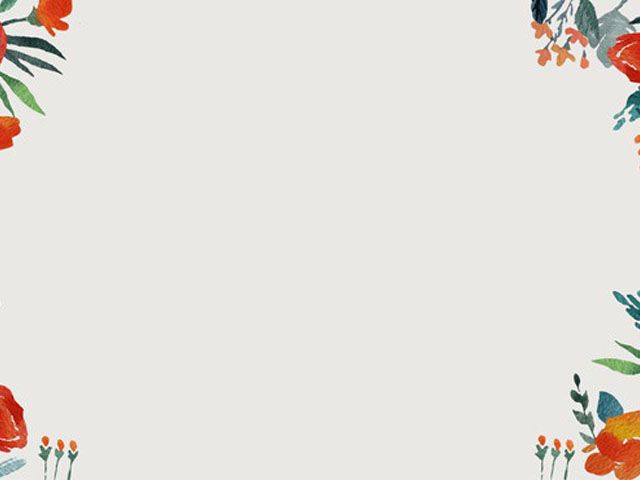 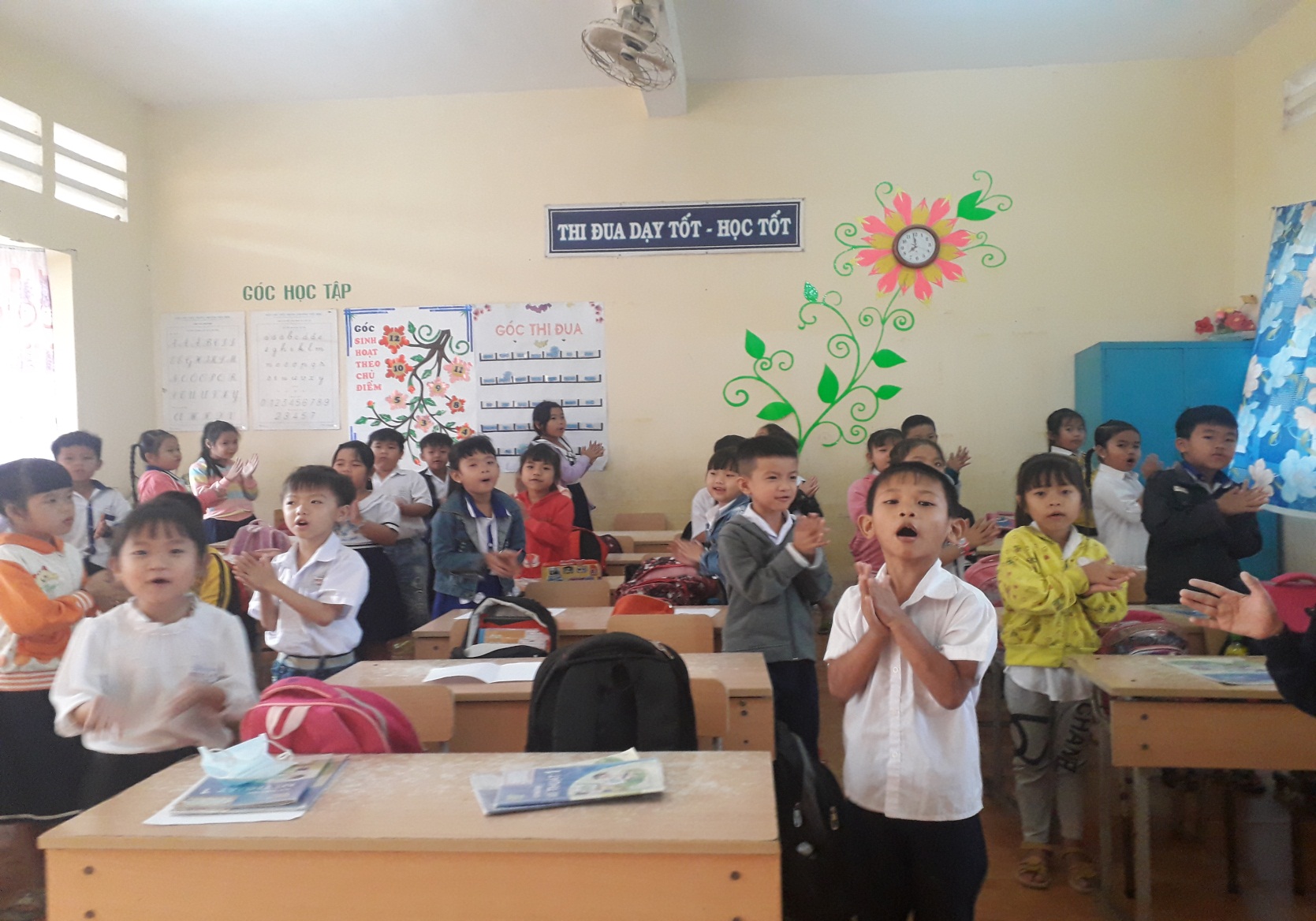 Khởi động
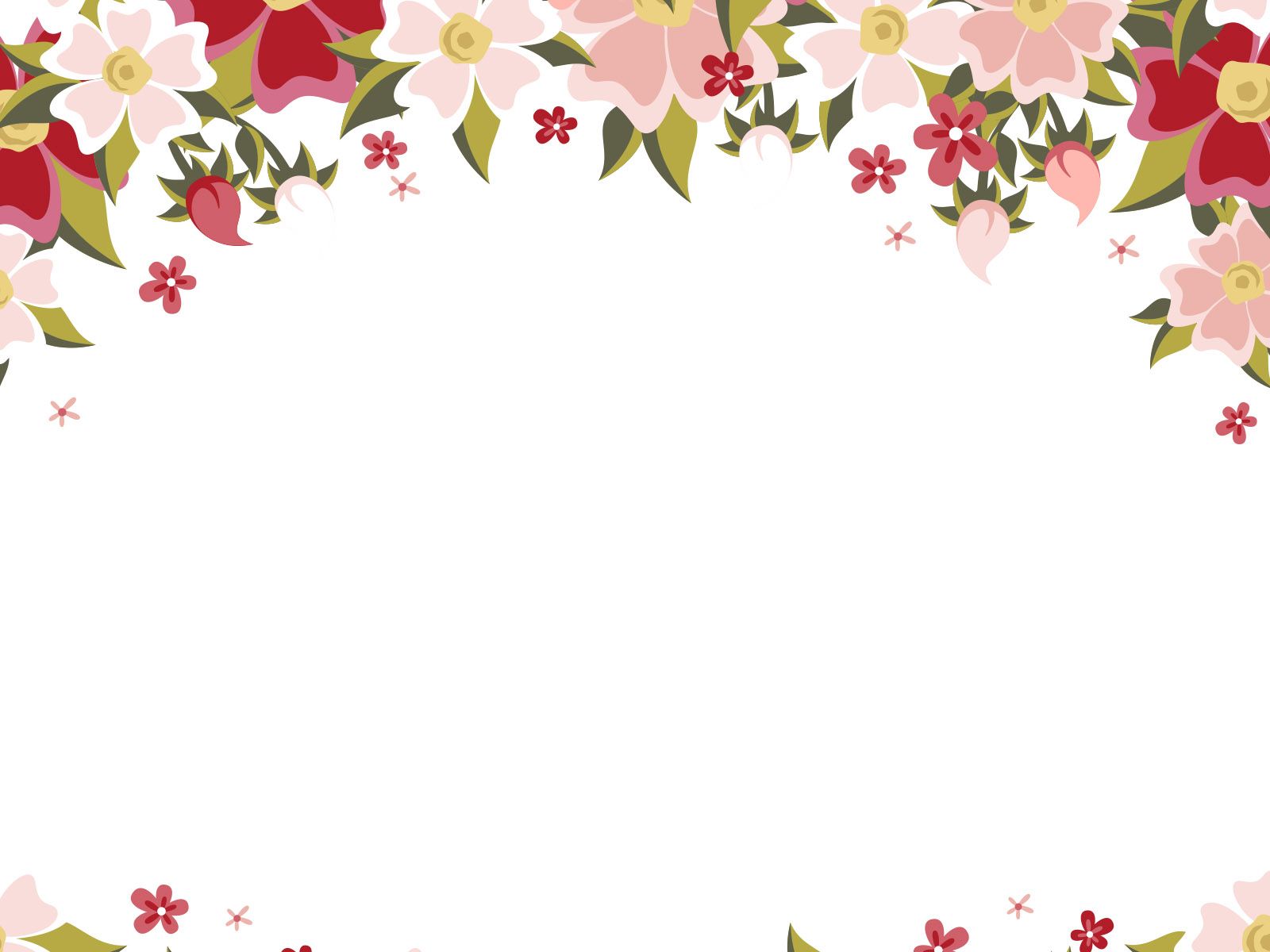 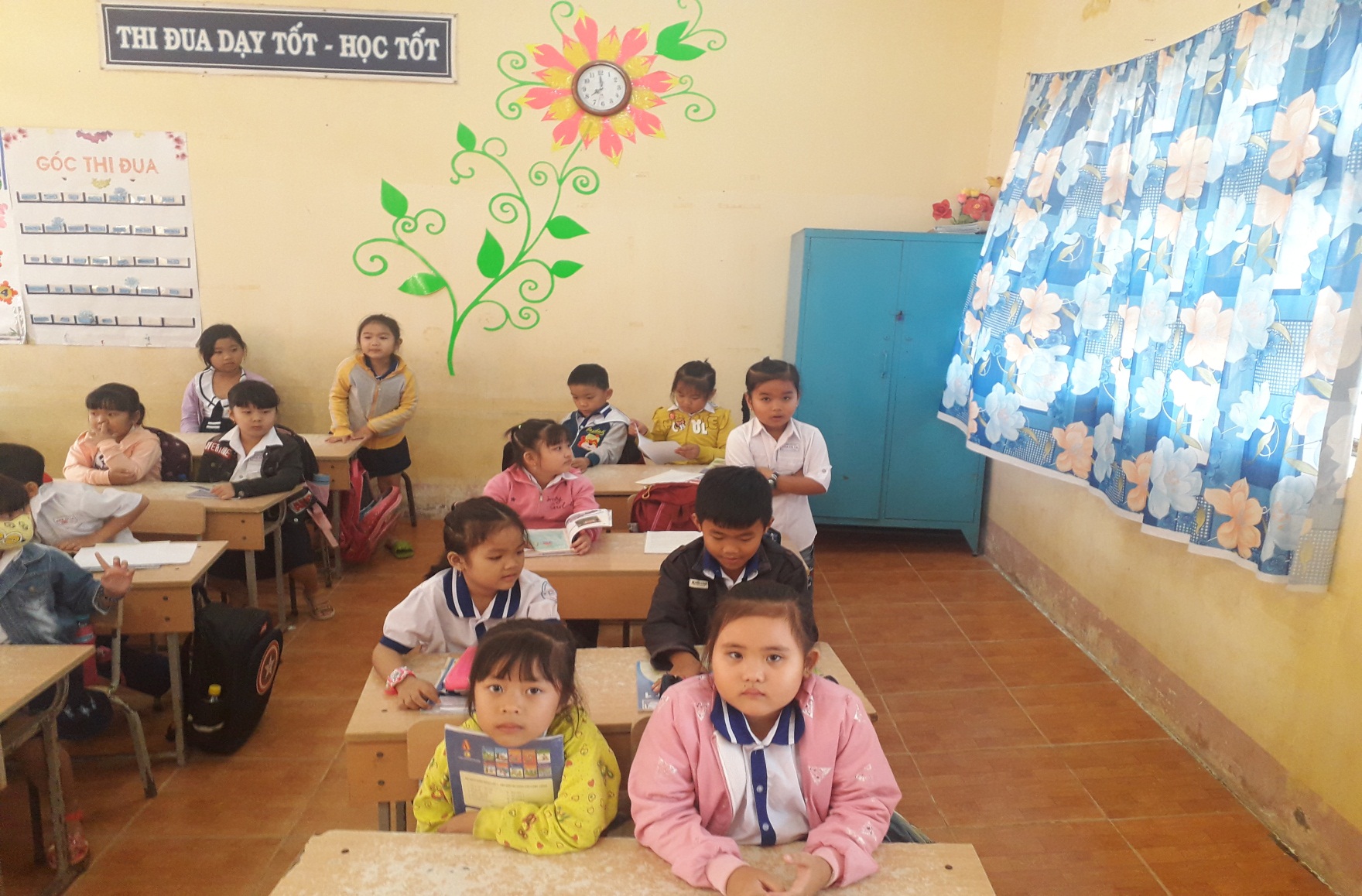 Báo cáo đồ dùng học tập
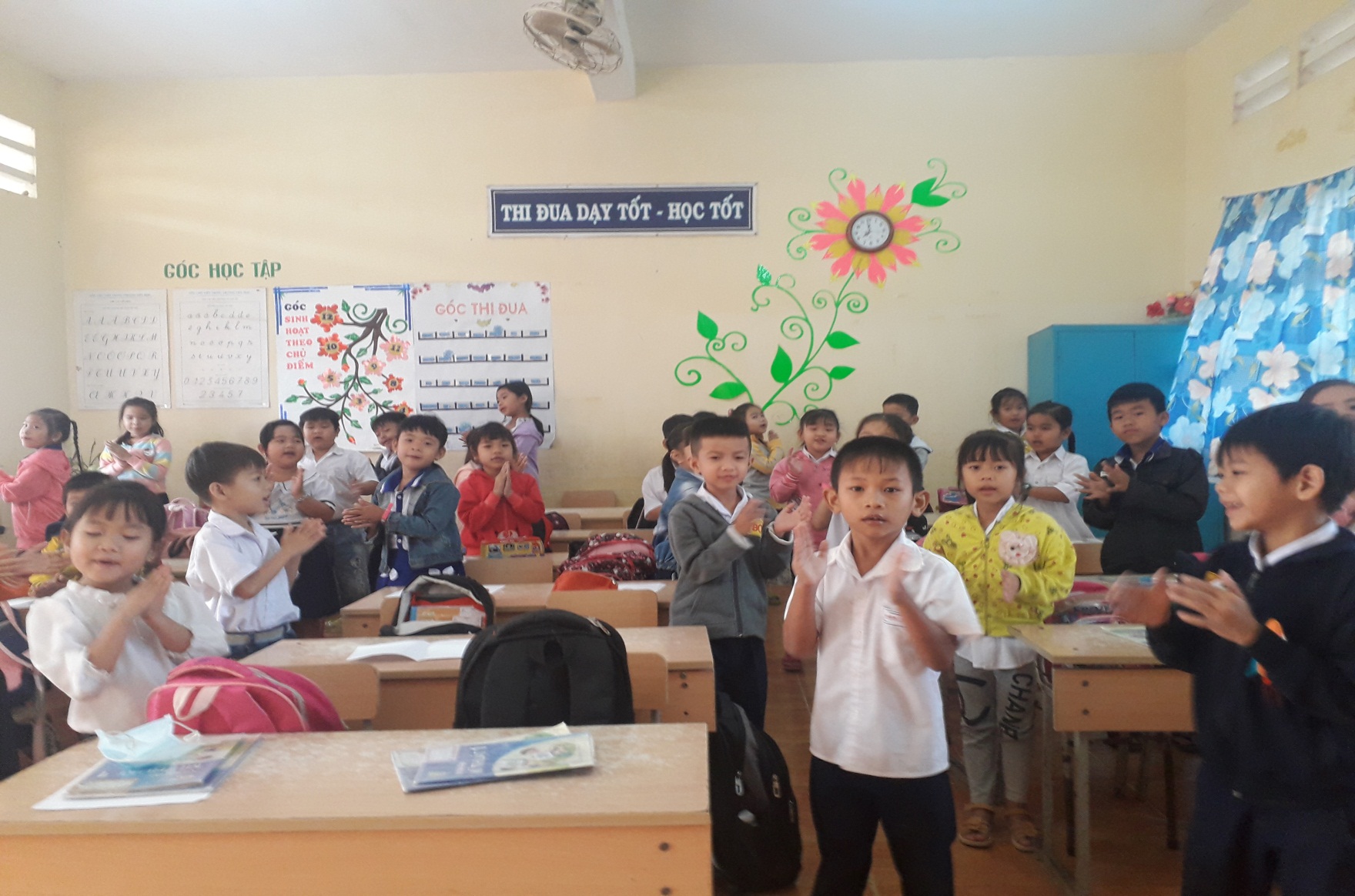 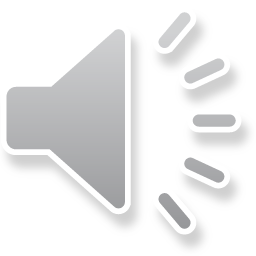 Bài hát này nói về cái gì?
Mỹ thuật
Chủ đề 7: Hoa quả (tiết 2)
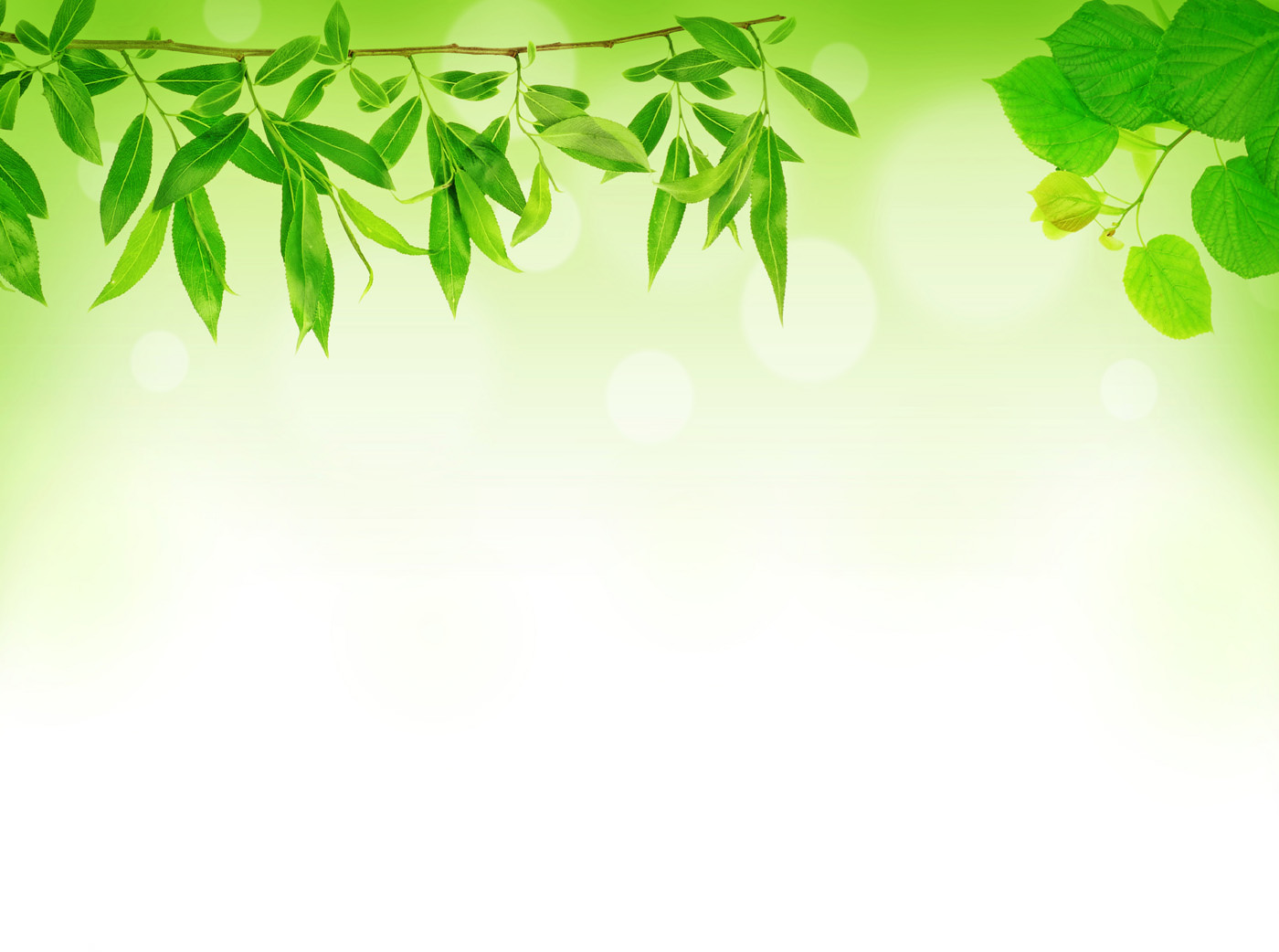 Chủ đề 7:  HOA QUẢ
+ Em thích hoa nào?
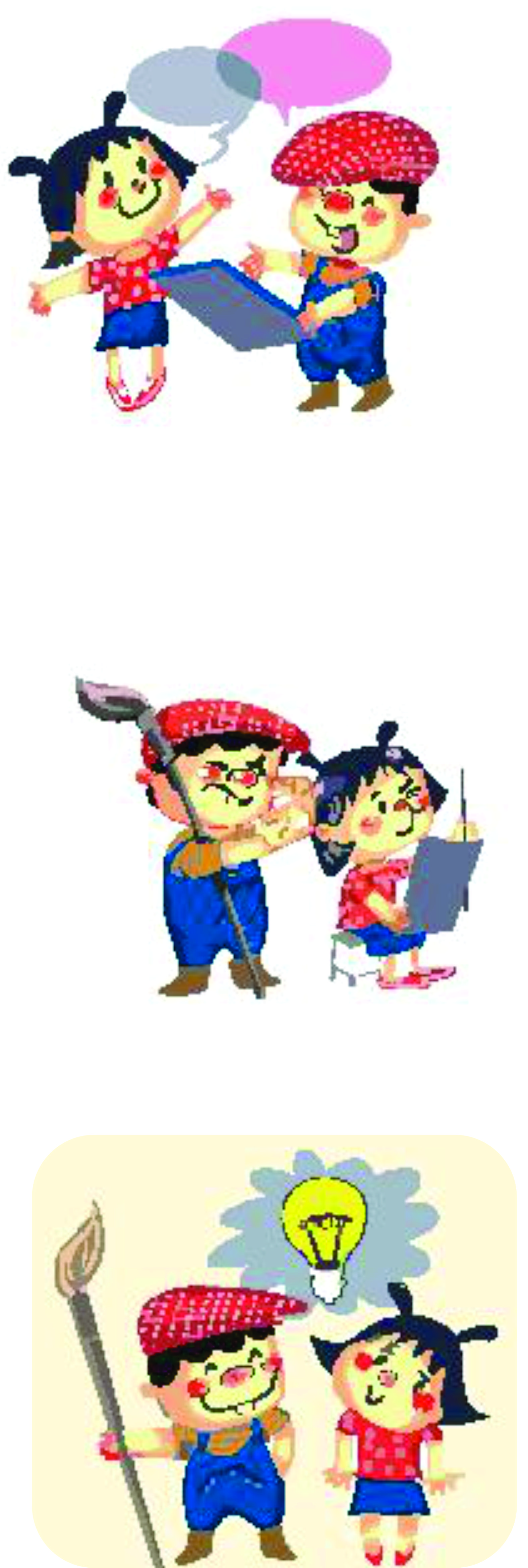 Thể hiện
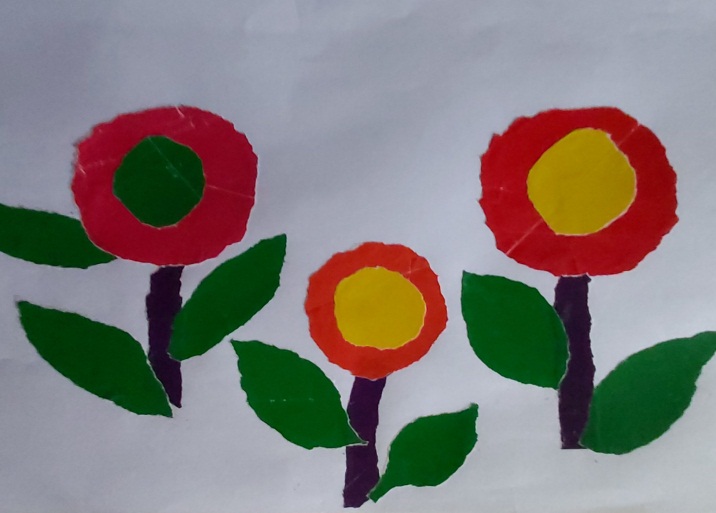 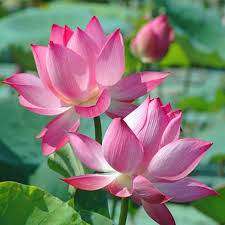 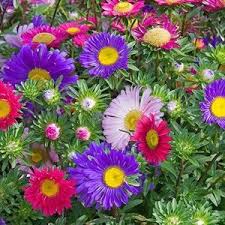 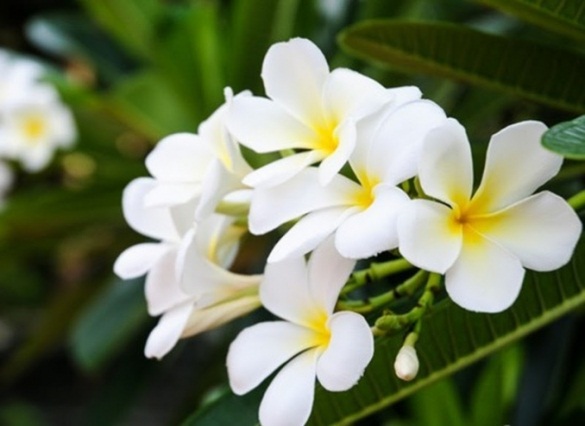 + Em thích quả gì?
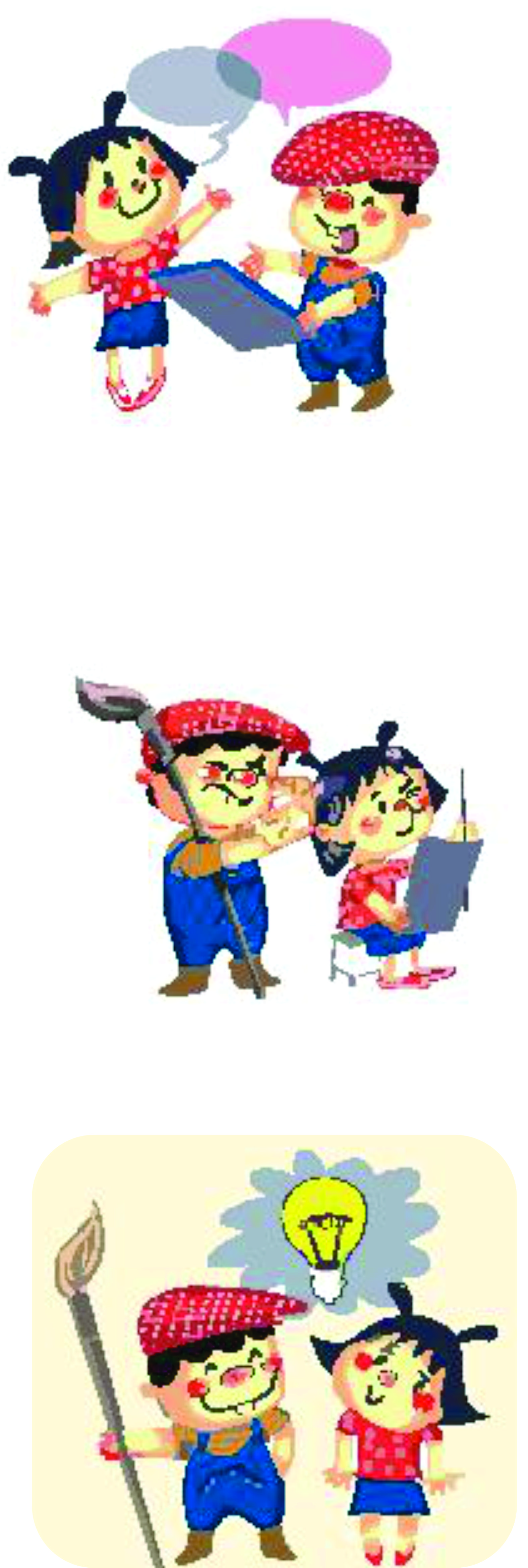 Thể hiện
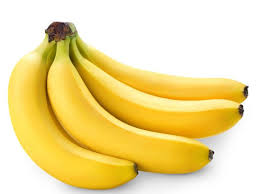 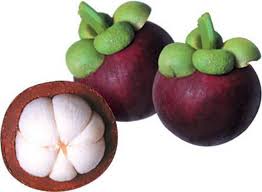 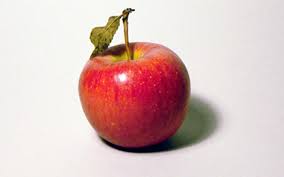 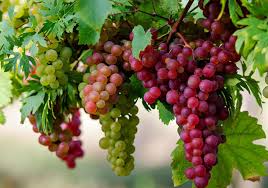 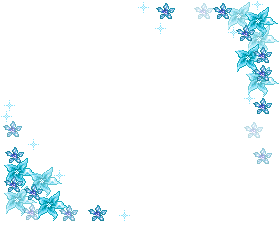 Cảm nhận sau tiết học
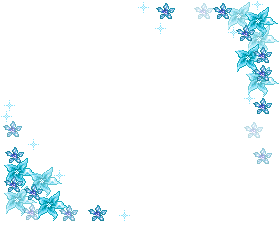 Dặn dò
Xem lại bài học
Chuẩn bị cho tiết sau
Sách mĩ thuật, Vở bài tập
Bút chì, gôm , màu, giấy thủ công, giấy A4
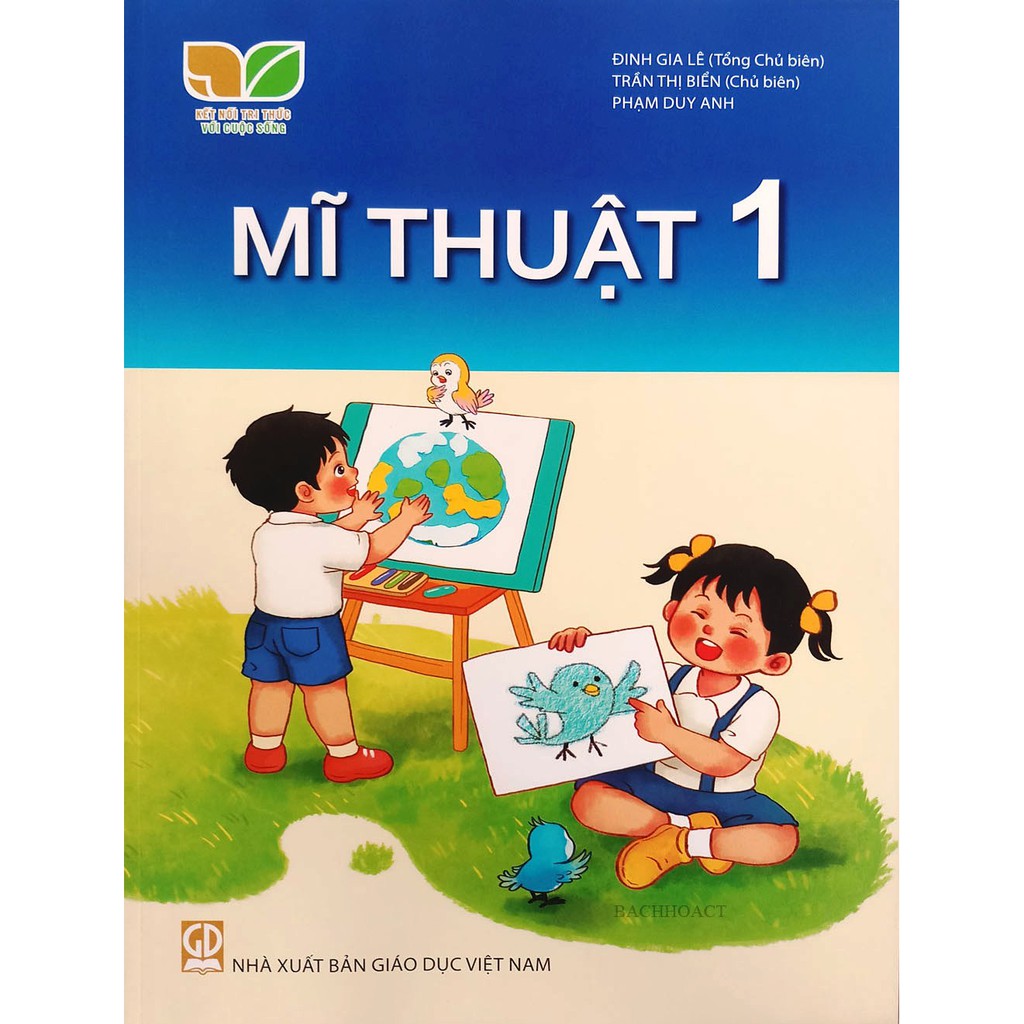 Thứ ba ngày 27 tháng 02 năm 2024
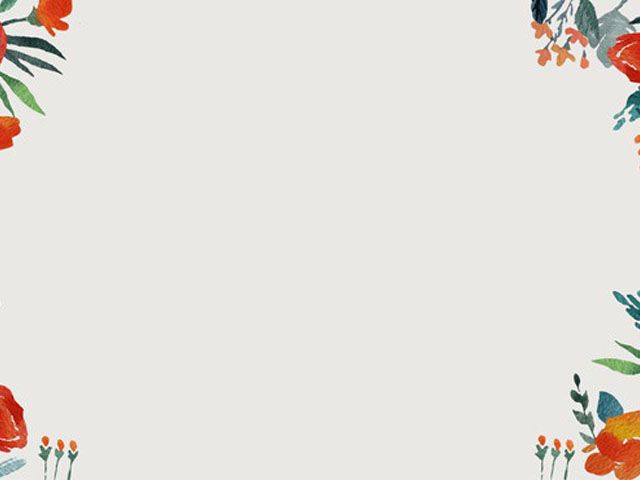 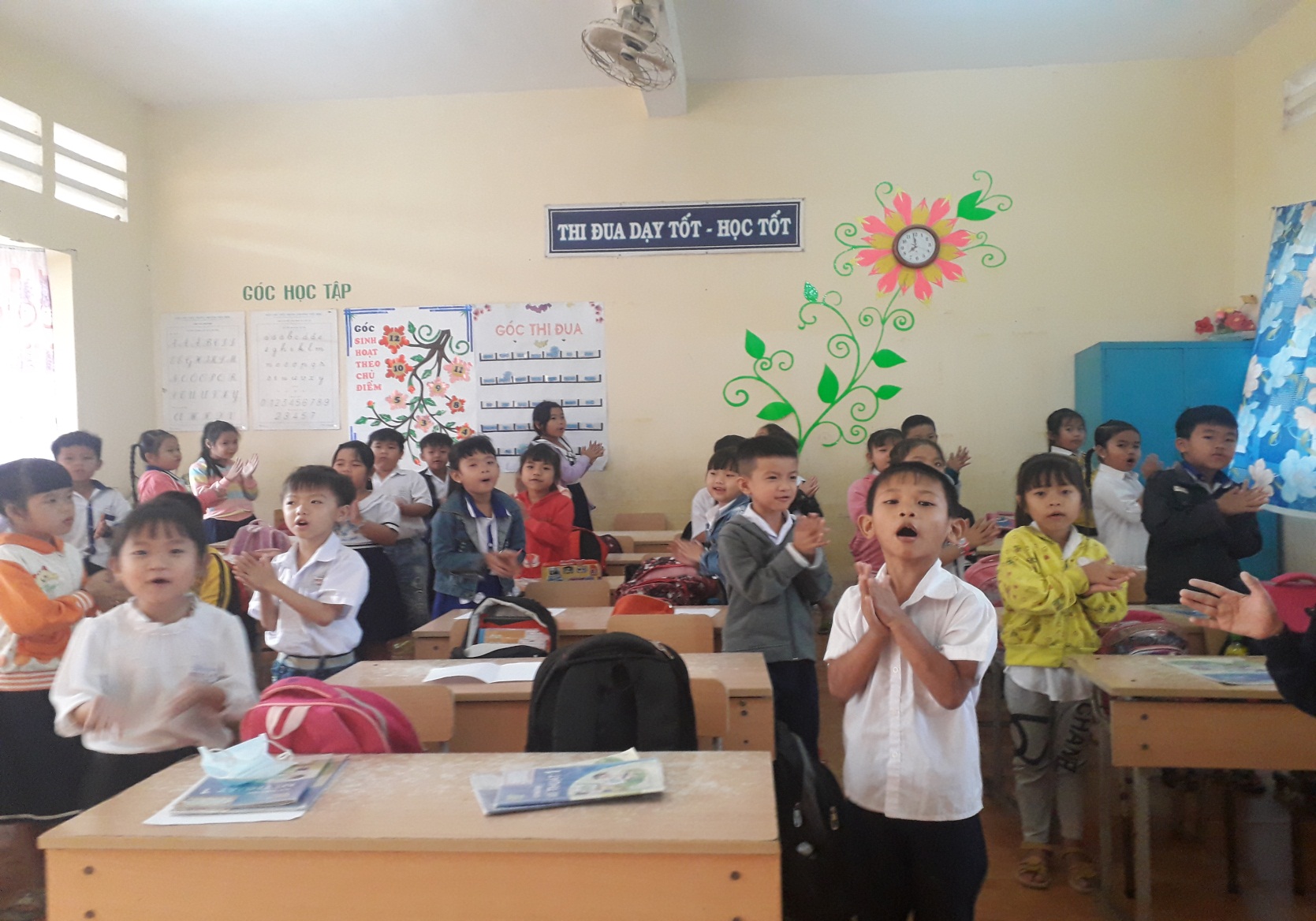 Khởi động
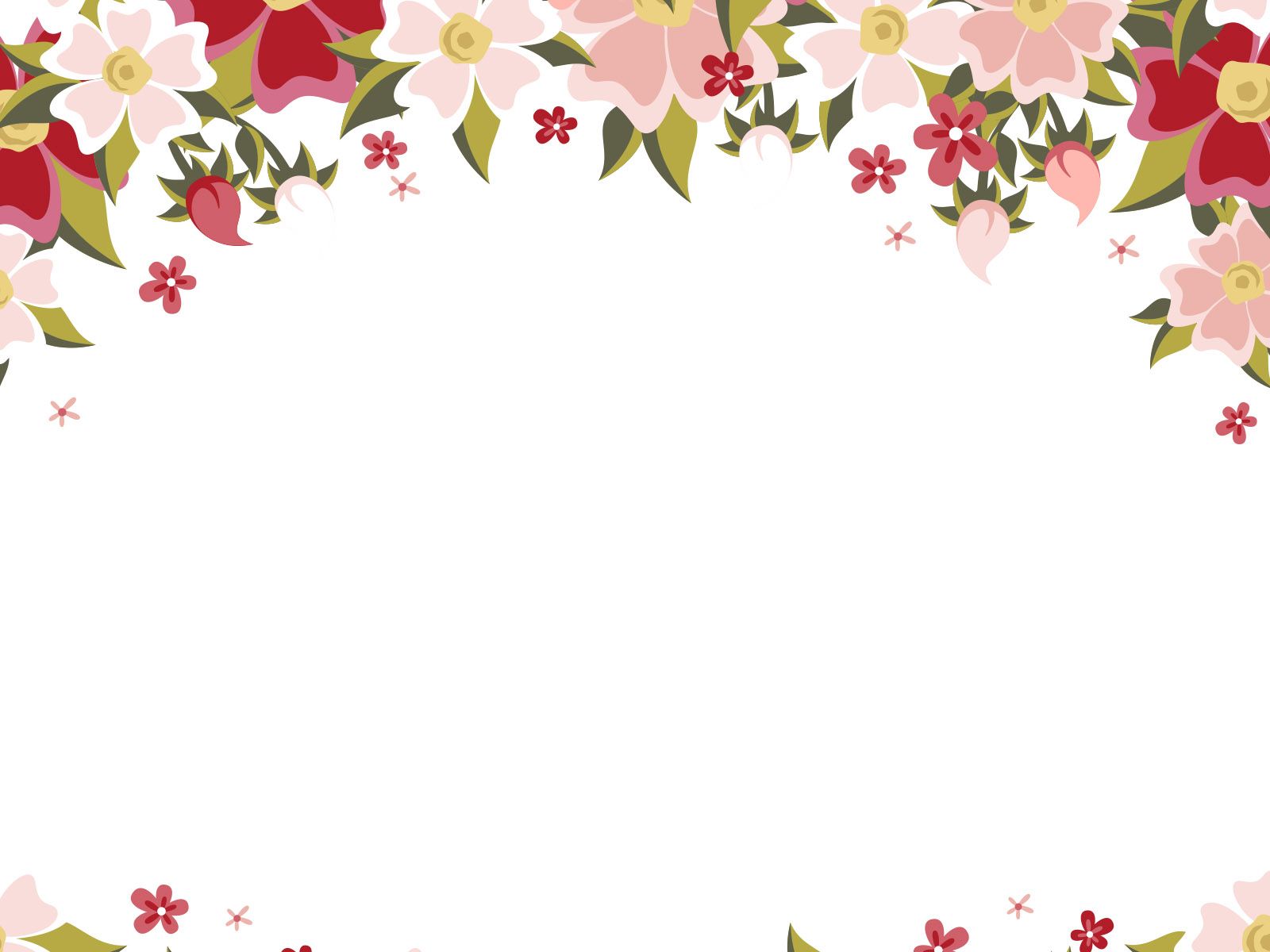 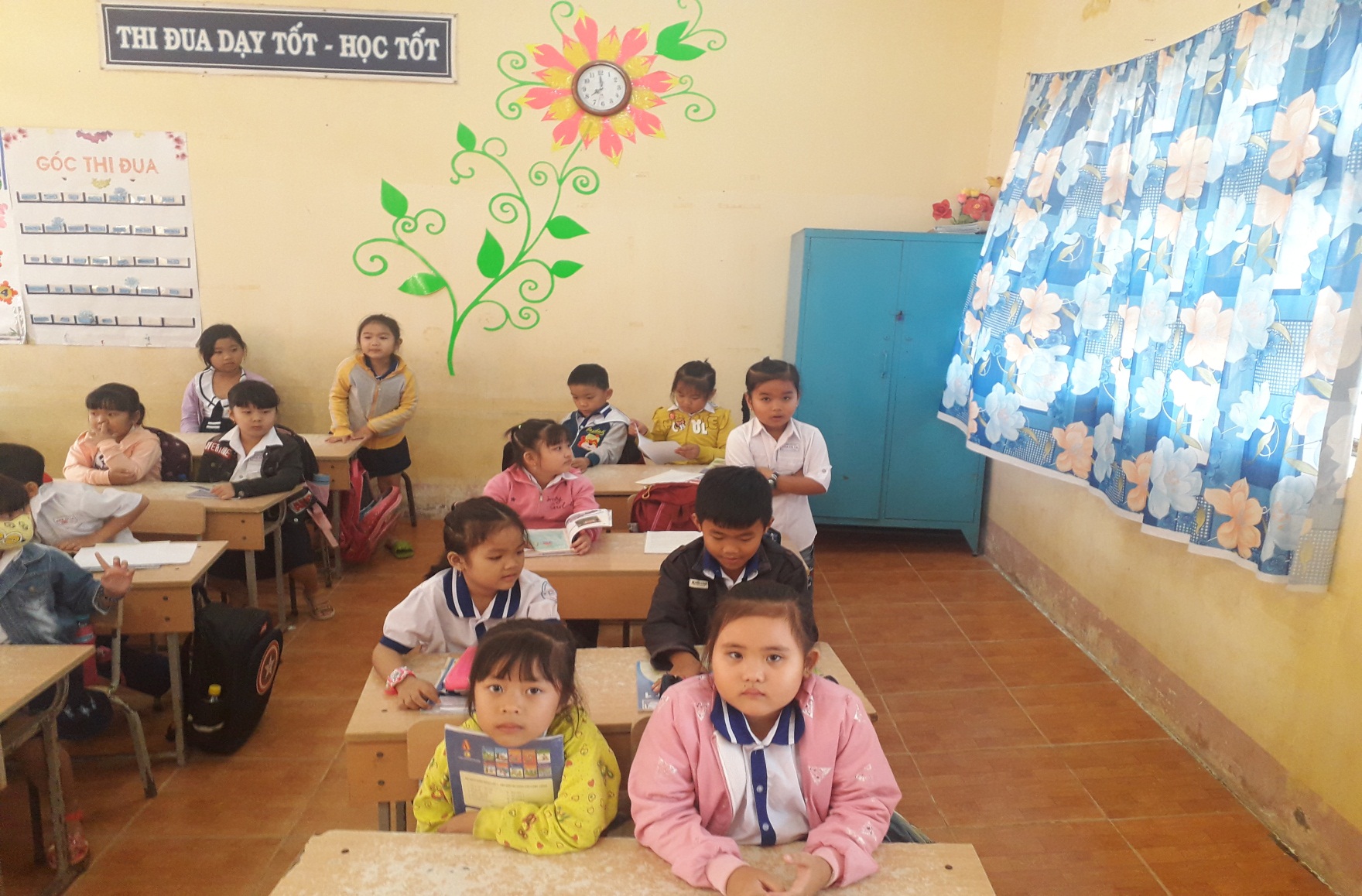 Báo cáo đồ dùng học tập
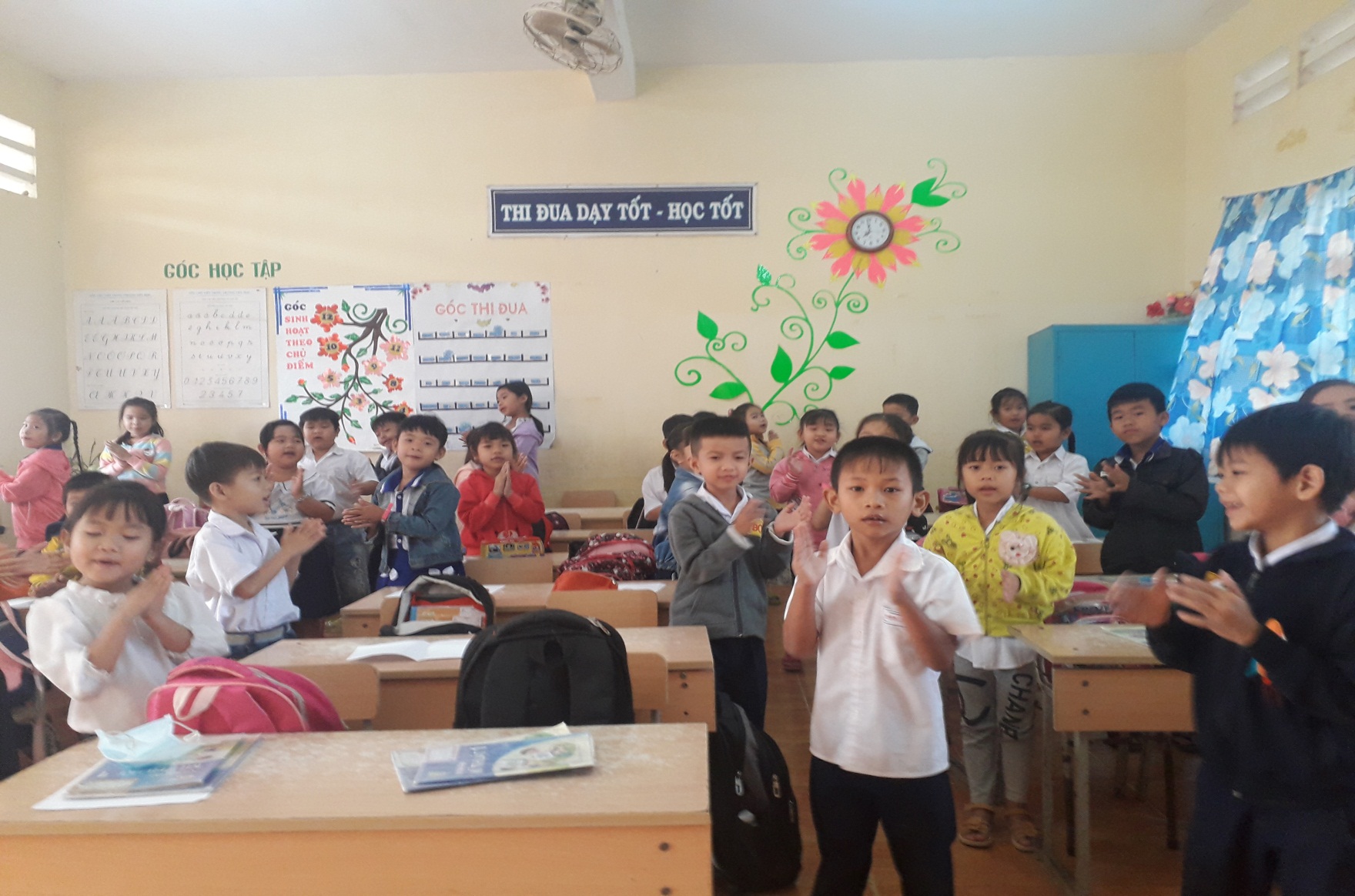 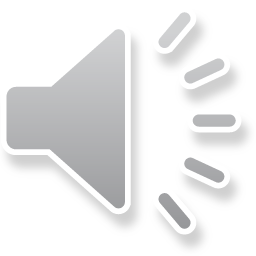 Bài hát này nói về cái gì?
Mỹ thuật
Chủ đề 7: Hoa quả (tiết 3)
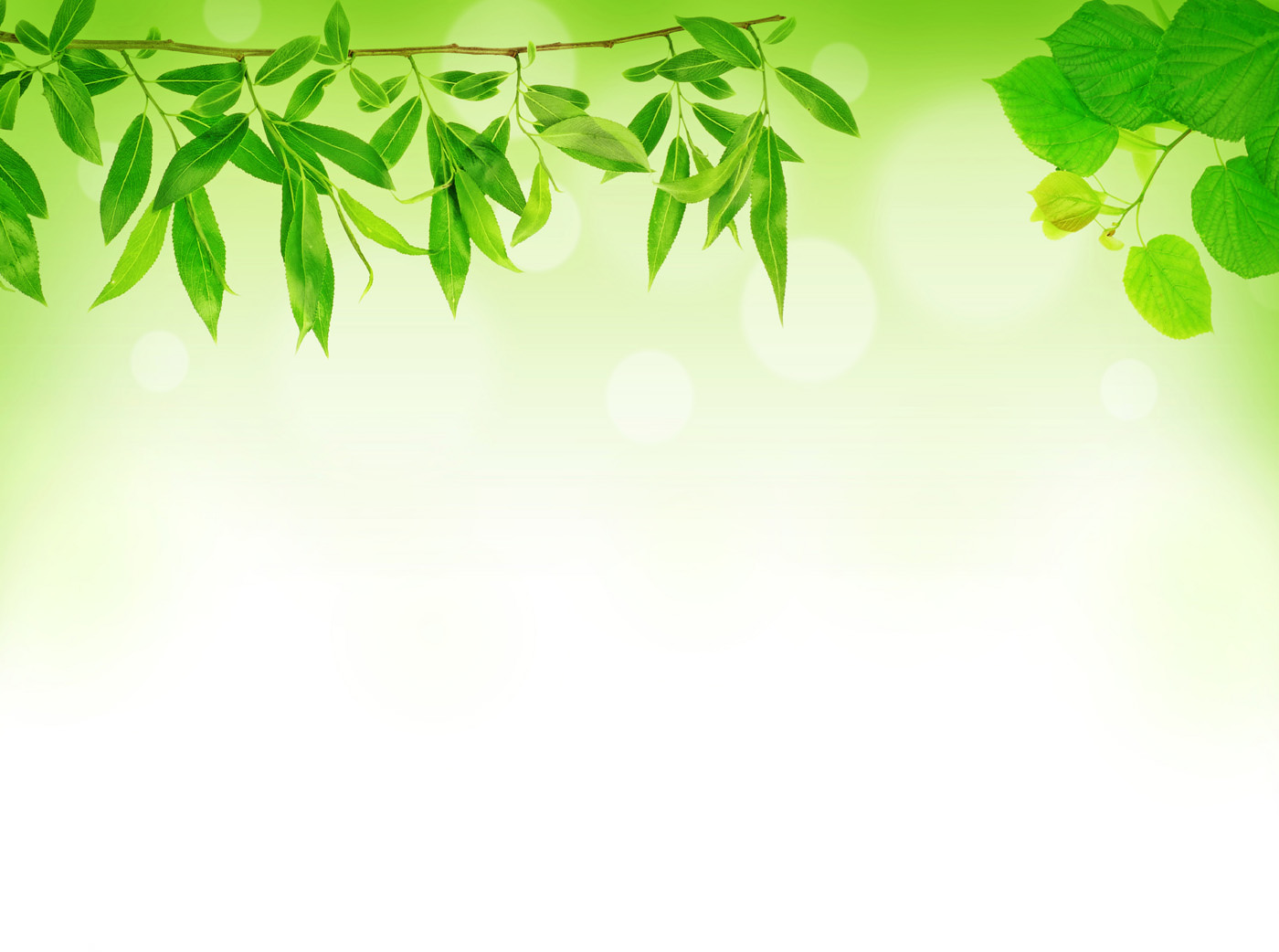 Chủ đề 7:  HOA QUẢ
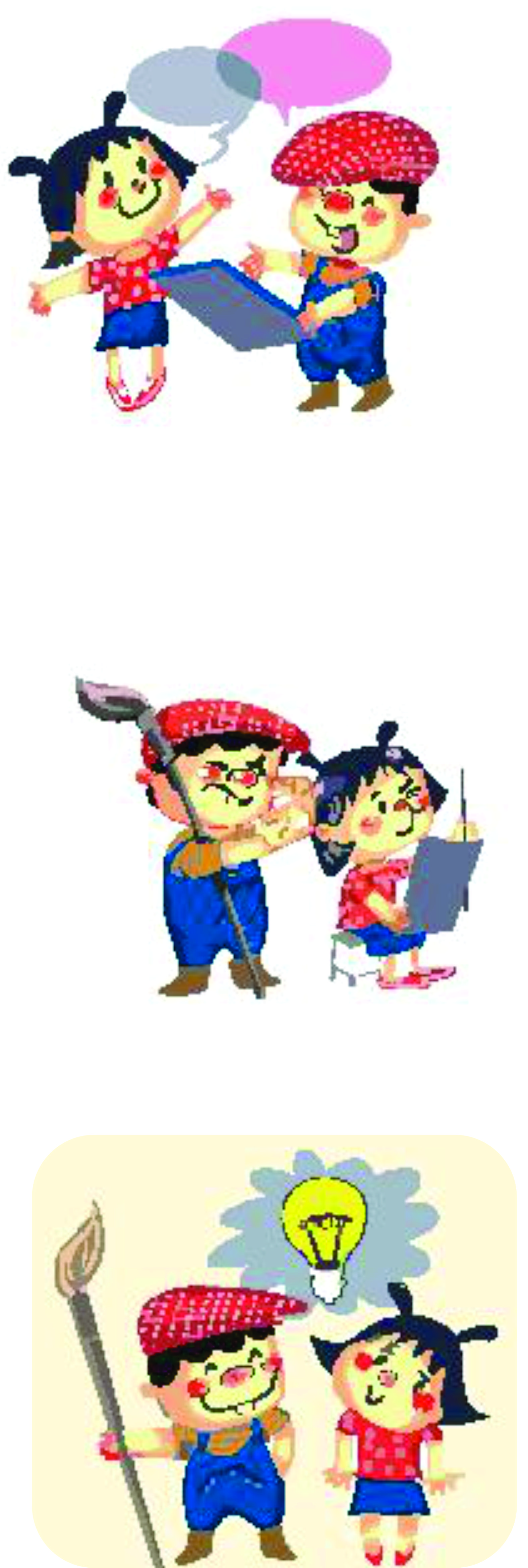 Thảo luận
Hình vẽ trong sản phẩm của bạn giúp em liên tưởng đến loại hoa quả nào?
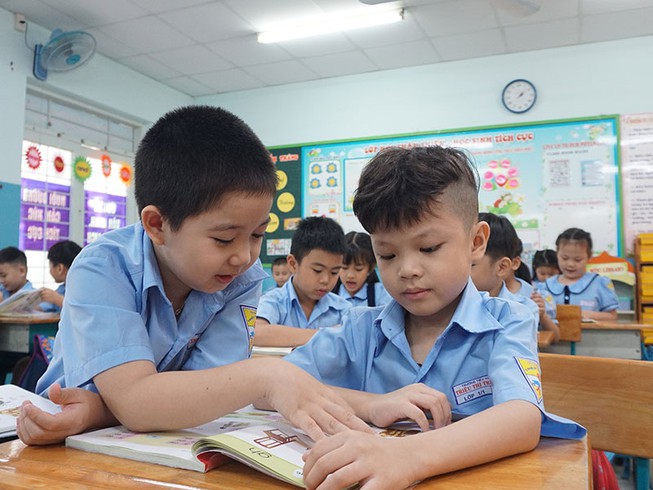 Bạn đã dùng màu sắc nào để thực hiện sản phẩm của mình
Thảo luận cặp đôi
Em thích sản phẩm nào nhất.
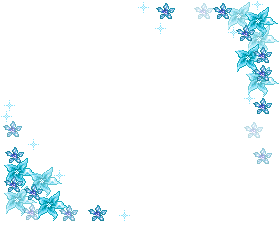 Cảm nhận sau tiết học
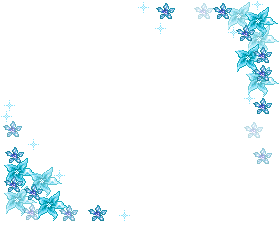 Dặn dò
Xem lại bài học
Chuẩn bị cho tiết sau
Sách mĩ thuật, Vở bài tập
Bút chì, gôm , màu, đất nặn, giấy A4
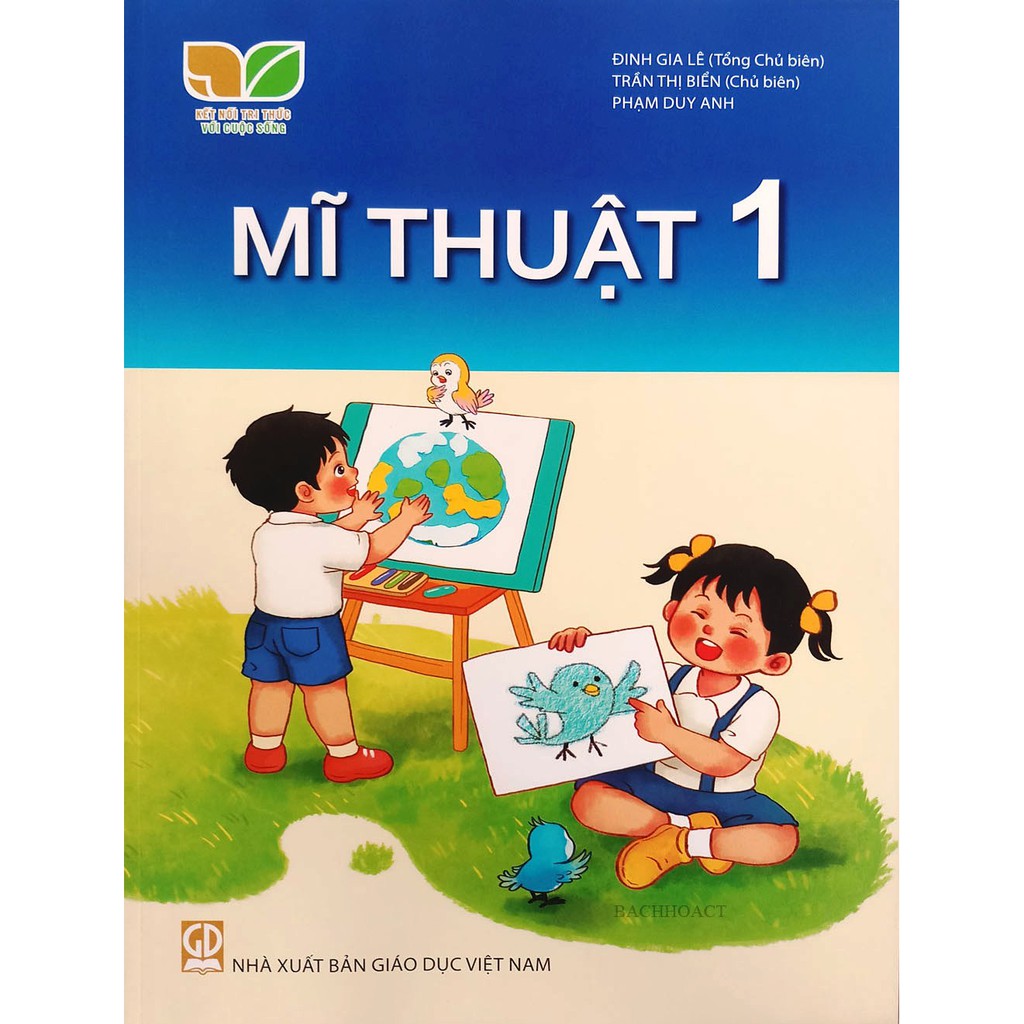 Thứ ba ngày 05 tháng 03 năm 2024
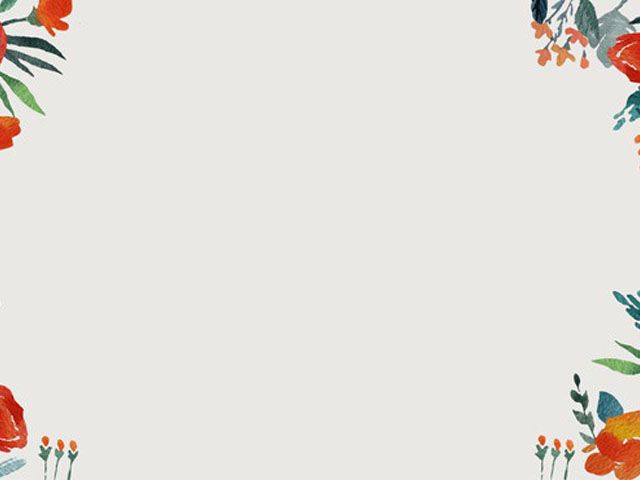 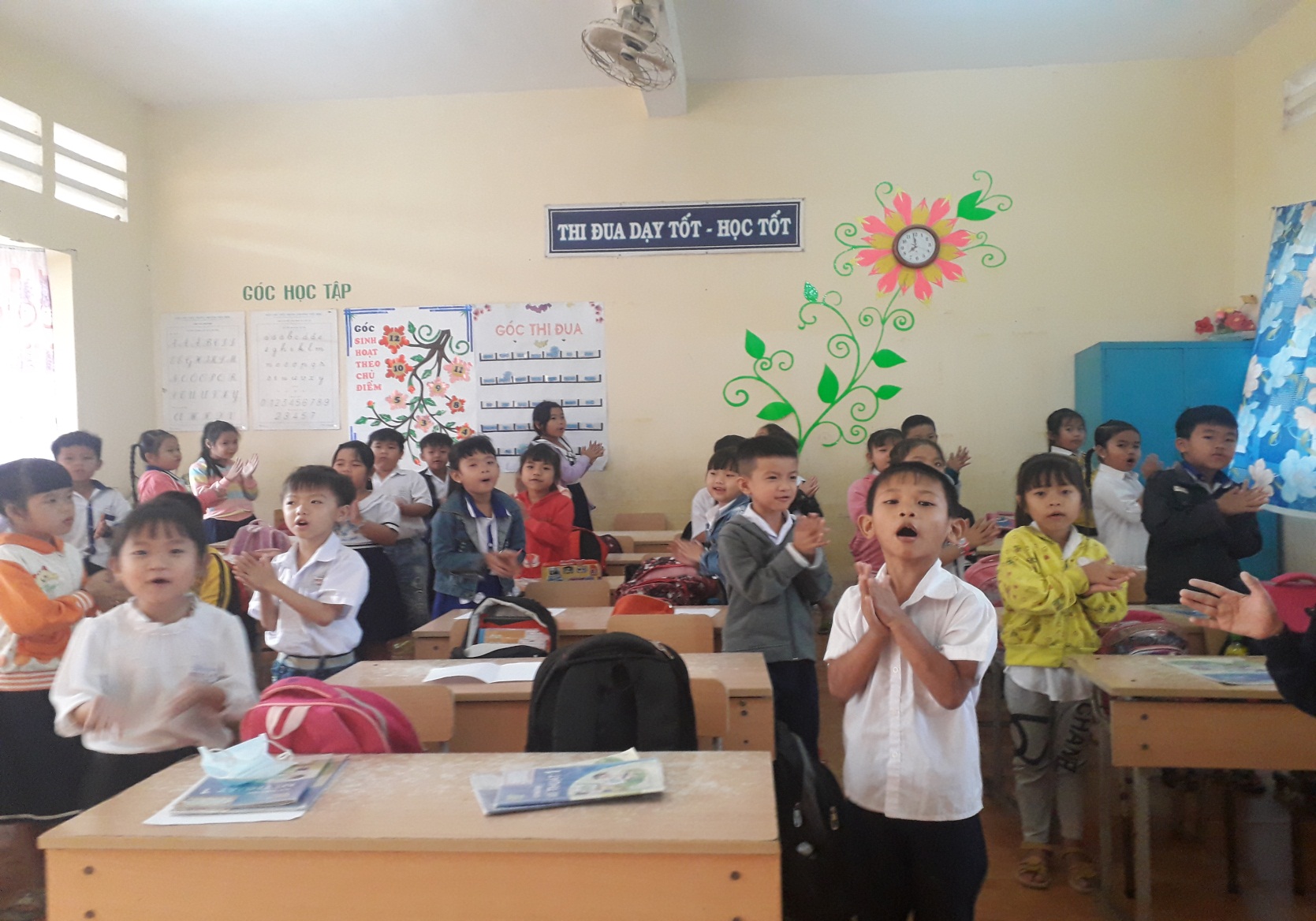 Khởi động
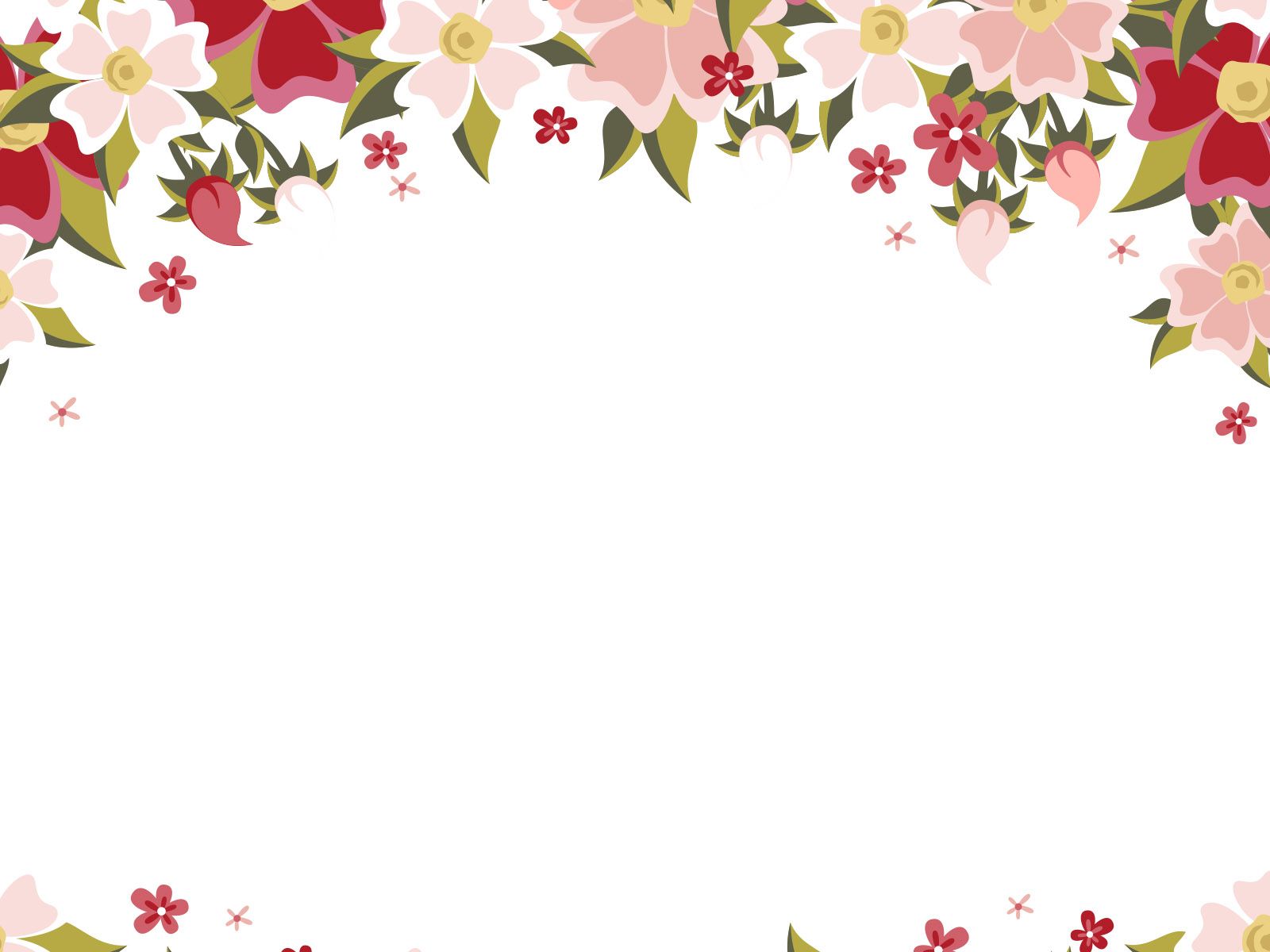 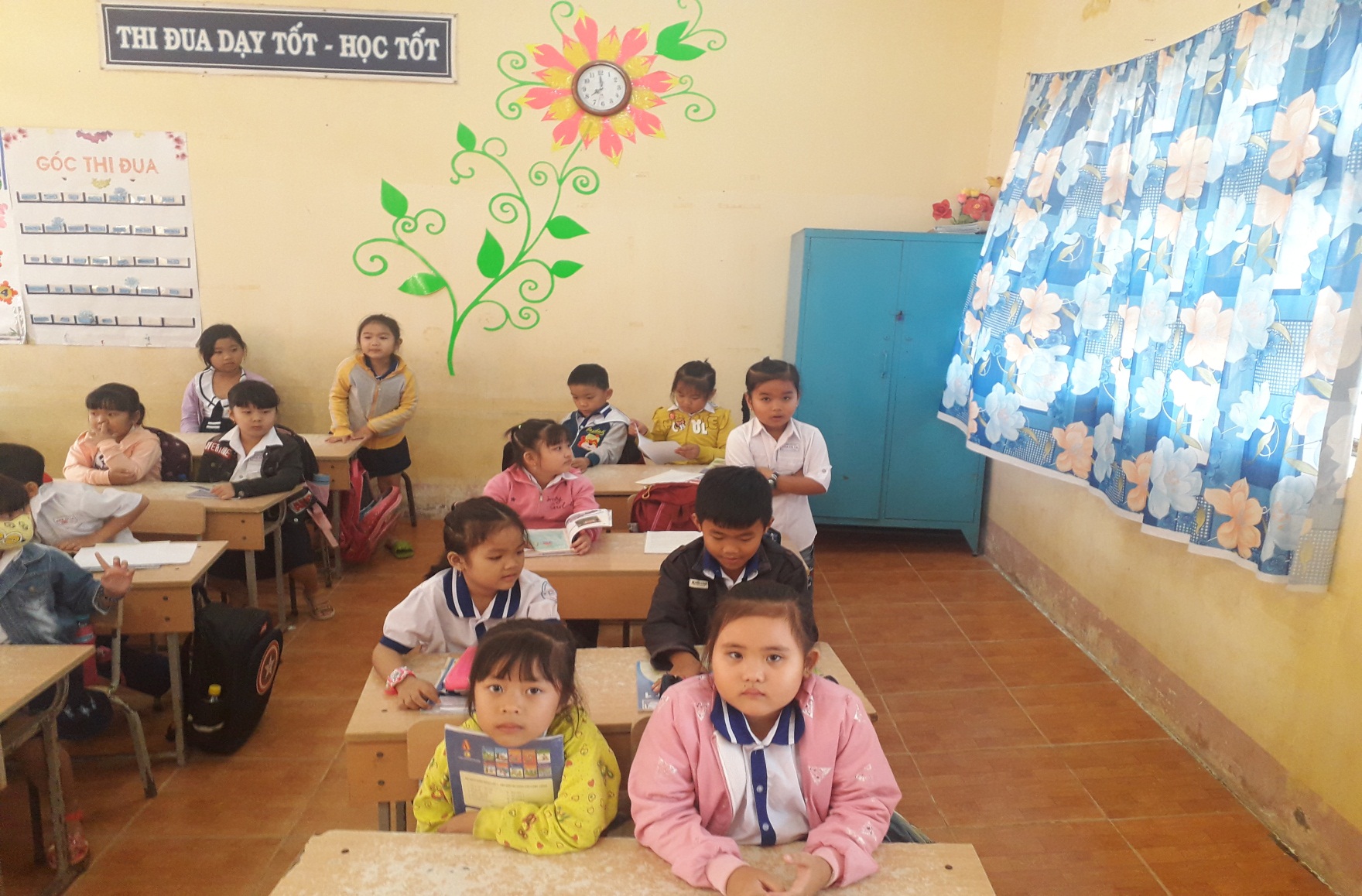 Báo cáo đồ dùng học tập
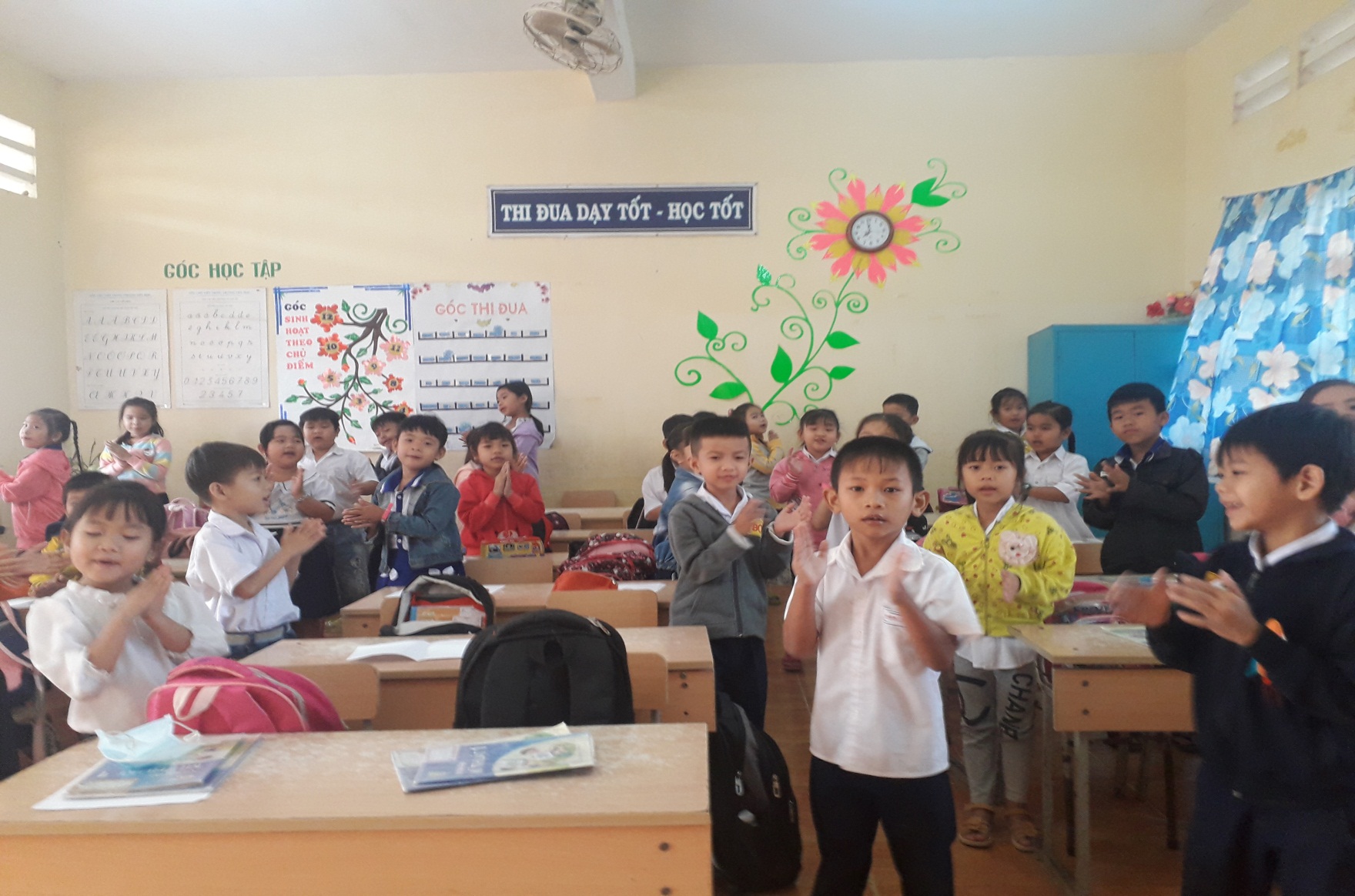 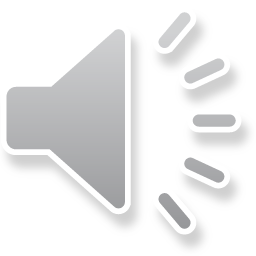 Mỹ thuật
Chủ đề 7: Hoa quả (tiết 4)
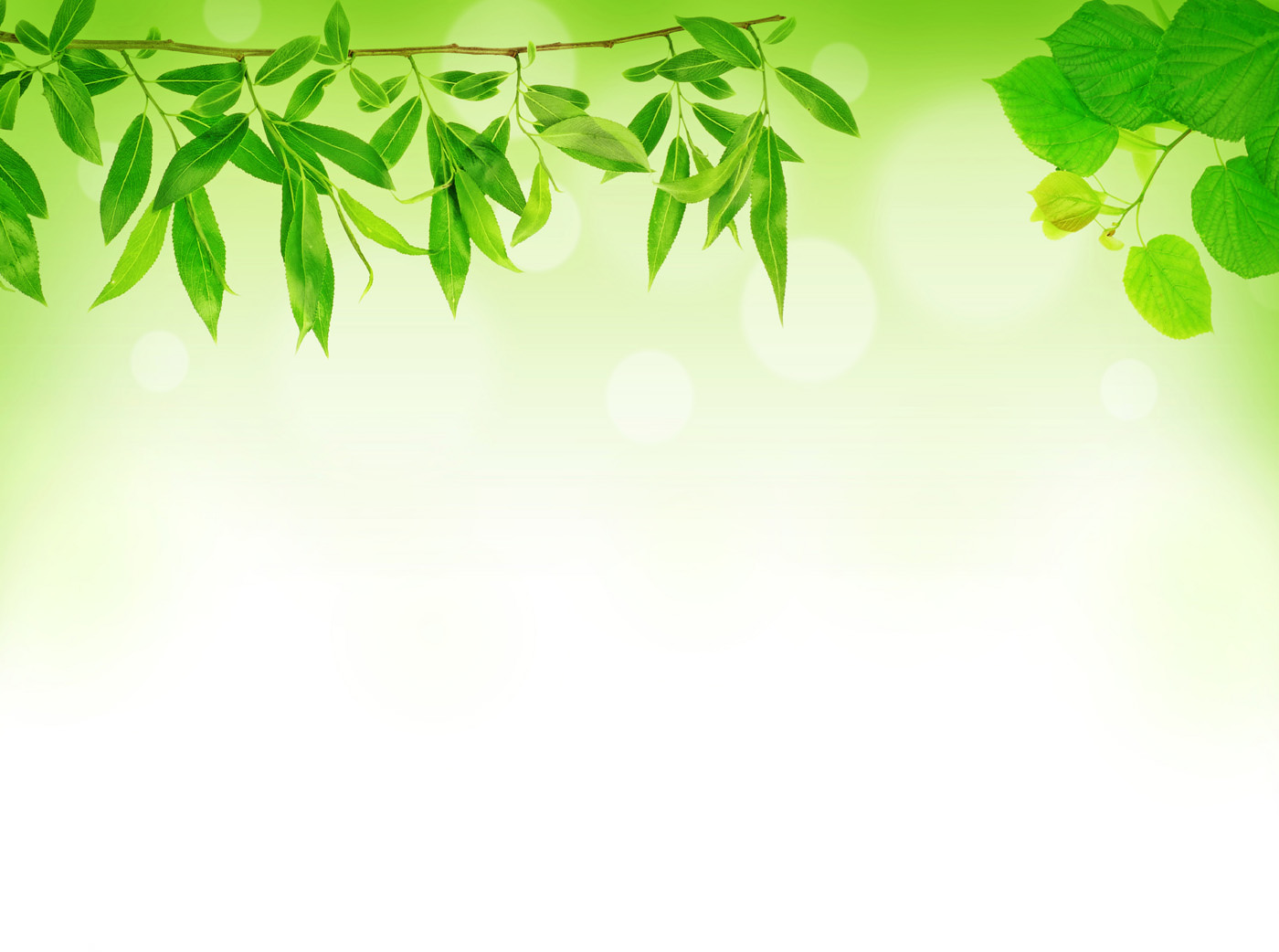 Bài hát này nói về cái gì?
Chủ đề 7:  HOA QUẢ
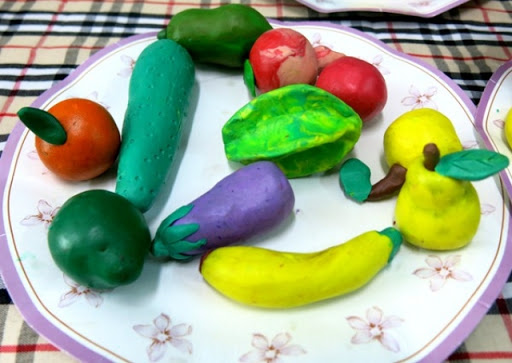 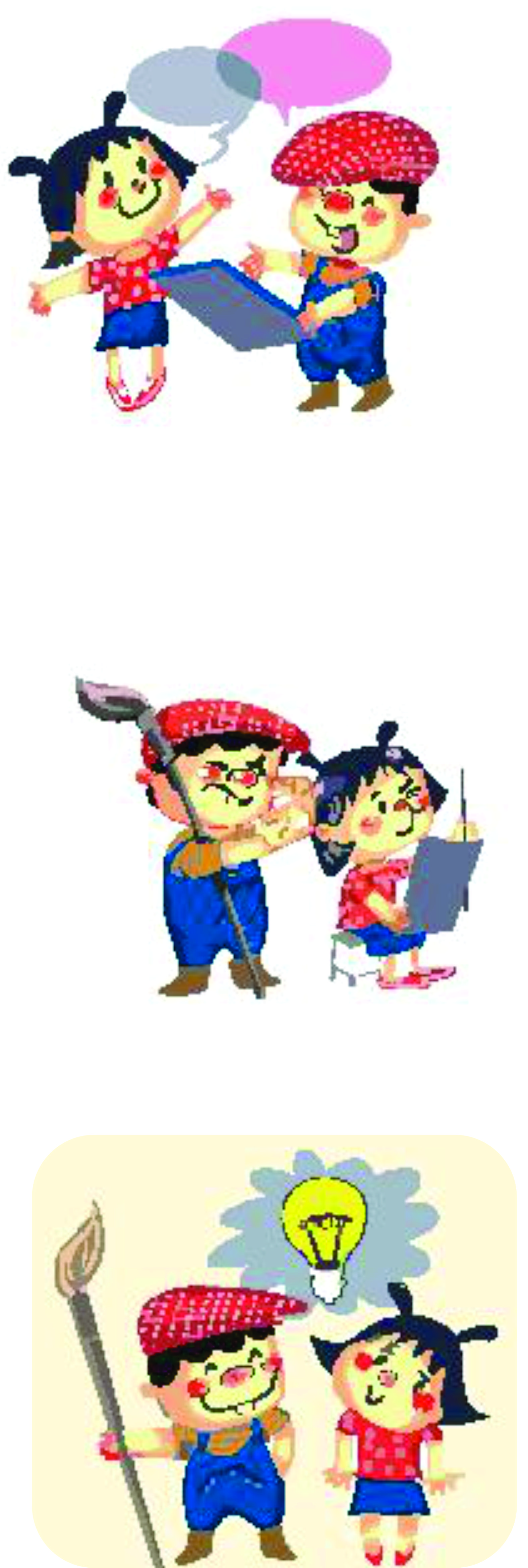 Vận dụng
Vận dụng kiến thức đã học nặn, vẽ hoặc xé dán măm quả
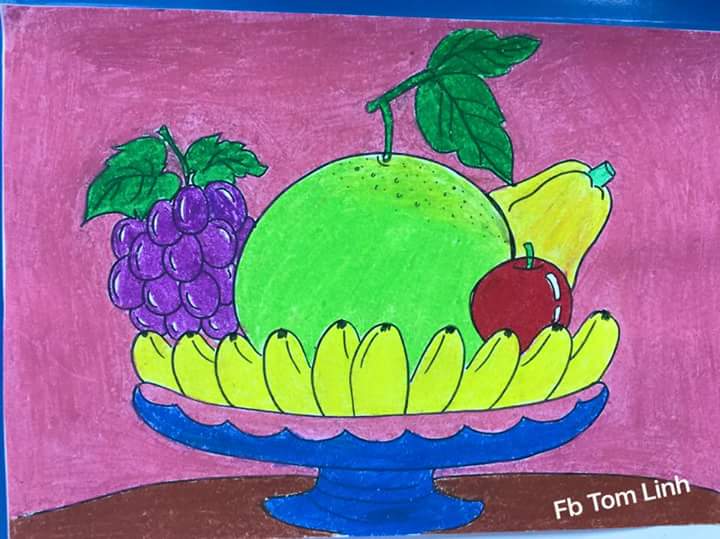 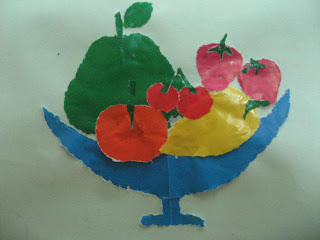 Mỹ thuật
Chủ đề 7: Hoa quả
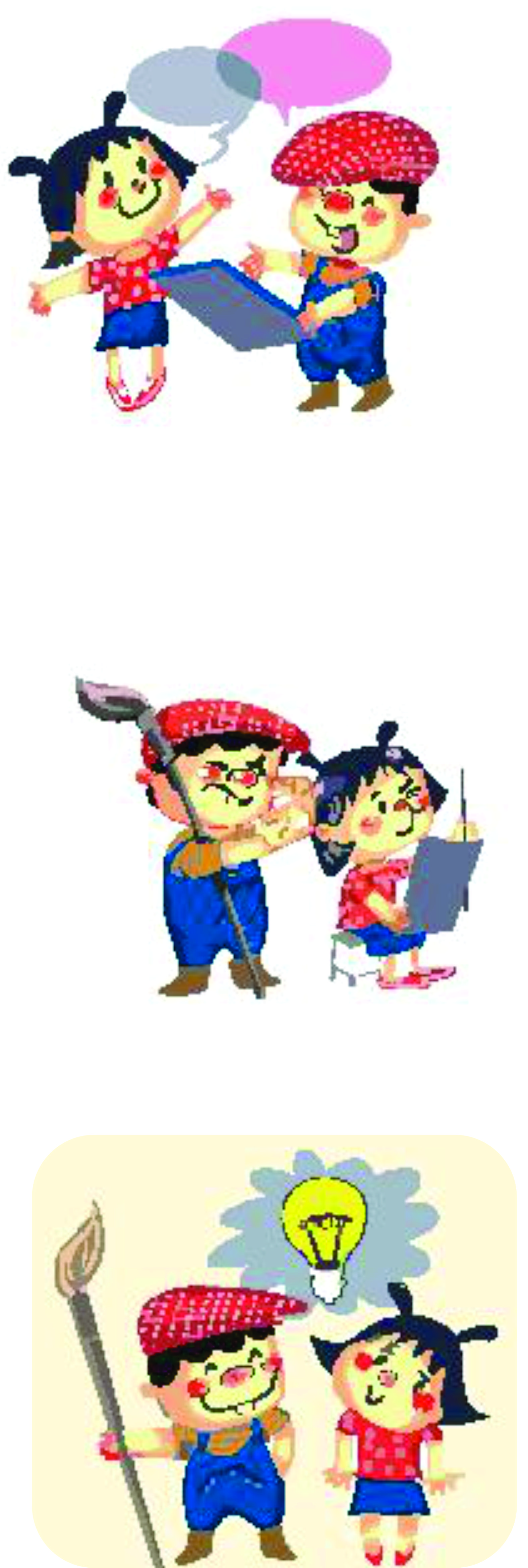 Vận dụng
Giới thiệu tên các sản phẩm.
Trưng bày sản phẩm
Quả có màu gì ?
Để có quả tươi tốt ta cần phải làm gì?
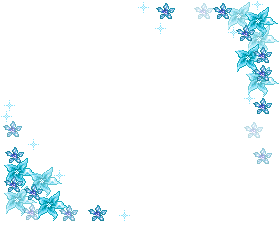 Báo cáo kết quả học tập của nhóm
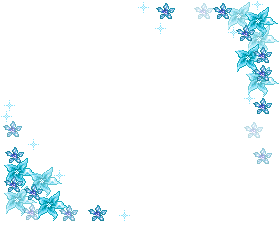 Cảm nhận sau tiết học
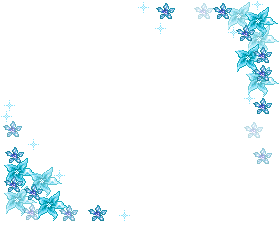 Dặn dò
Xem lại bài học
Chuẩn bị cho tiết sau
Sách mĩ thuật, Vở bài tập
Bút chì, gôm, màu, đất nặn, giấy A4